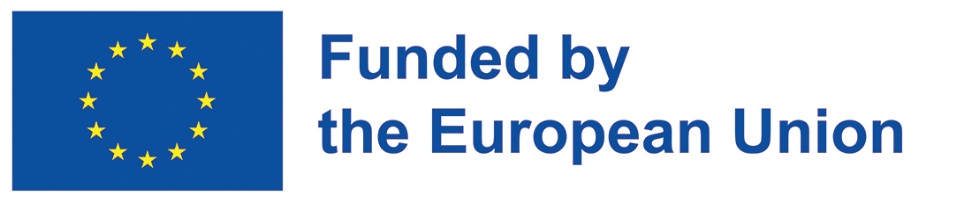 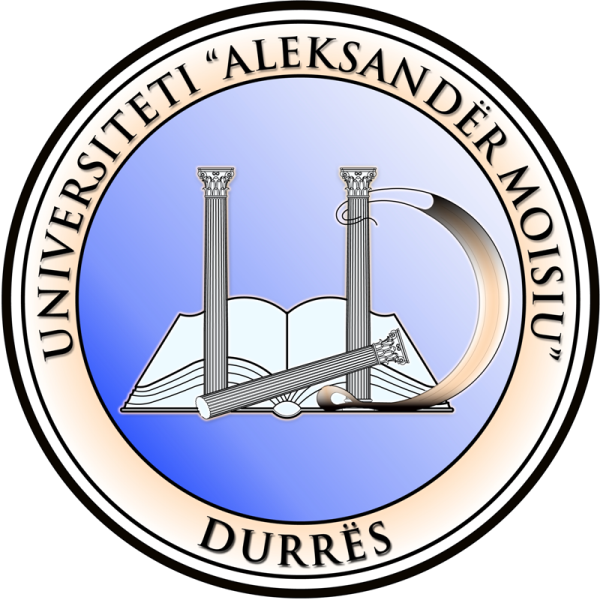 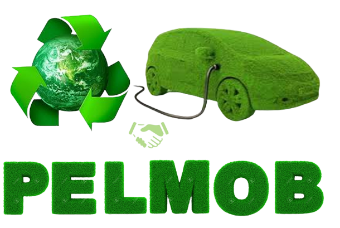 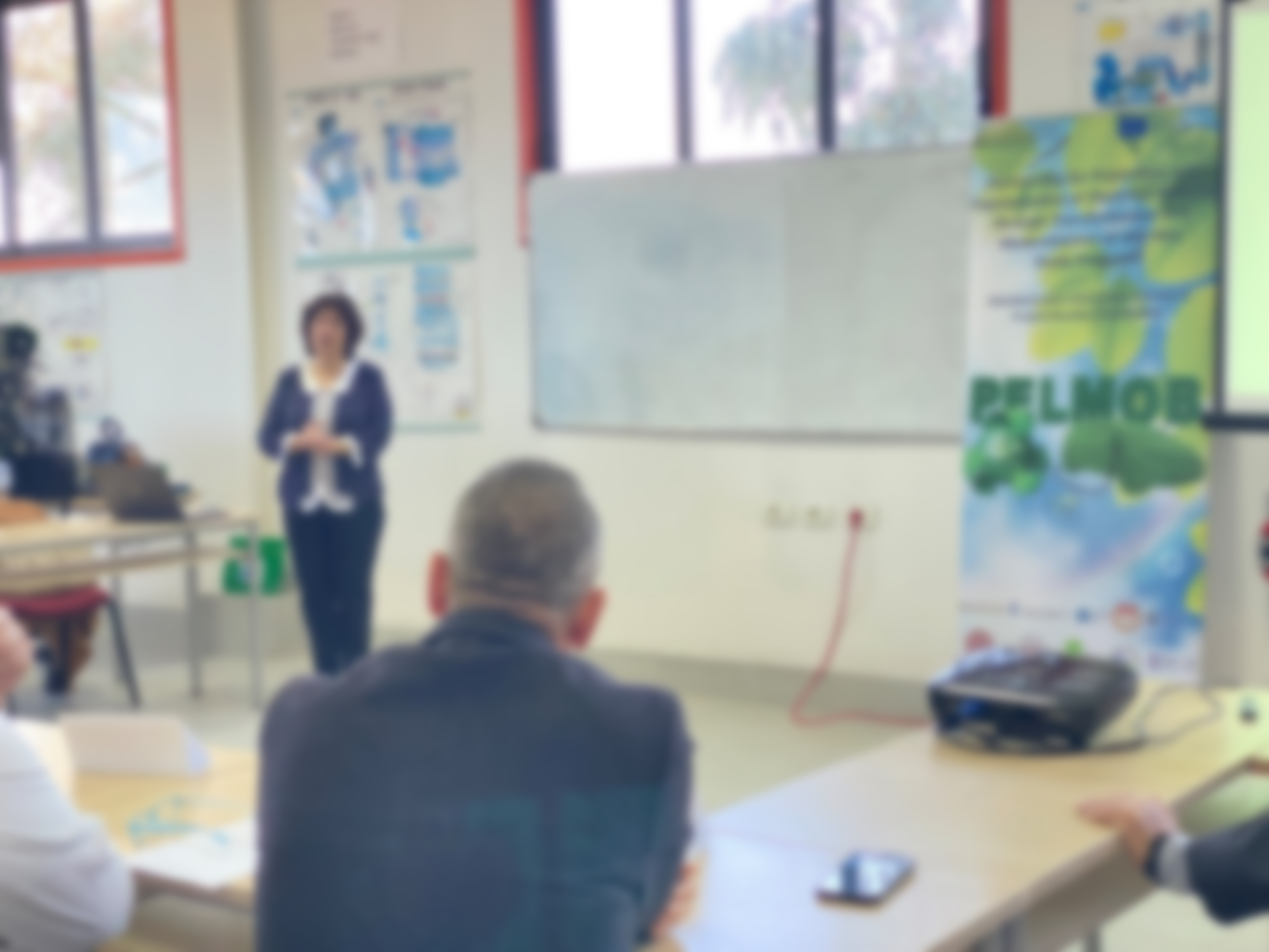 WORKSHOPFOR PROMOTION AND POPULARIZATION OF ELECTRICAL MOBILITY
in the framework of the Project PELMOB“Promotion and Popularization of Electrical Mobilitythrough Transformation and Modernization of WB HEIs Study Programs”
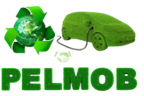 Call: ERASMUS-EDU-2022-CBHE-STRAND-2
Project Number: 101082860
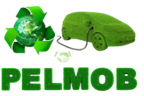 LOCAL WORKSHOP
 ”NETWORKING WITH INTERESTED PARTIES AND CITIZENS OF ELECTRICAL MOBILITYIN THE COUNTRIES OF THE WESTERN BALKANS”
WP4, D4.2
https://uamd.edu.al/pelmob-promovimi-dhe-popullarizimi-i-levizsherive-elektrike/
Dr. Ing. Alma Golgota1, Dr. Alma Stana2, Ing. Erion Mali3, Phd.cand. Eduart Ndokaj4,
Prof. AS. Dr. Flora Merko5
1Lecturer, Faculty of Professional Studies, Aleksandër Moisiu University, Durrës, Albania,
almagolgota@uamd.edu.al 
2Lecturer, Faculty of Information Technology, Aleksandër Moisiu University, Durrës,Albania 
alma.stana@uamd.edu.al
3Lecturer, Faculty of Professional Studies Aleksandër Moisiu University, Durrës,Albania, 
erionmali@uamd.edu.al
4Lecturer, Faculty of Professional Studies, Aleksandër Moisiu University, Durrës, Albania,
eduartndokaj@uamd.edu.al 
5Lecturer, Business Faculty, Aleksandër Moisiu University, Durrës, Albania,
floramerko@uamd.edu.al
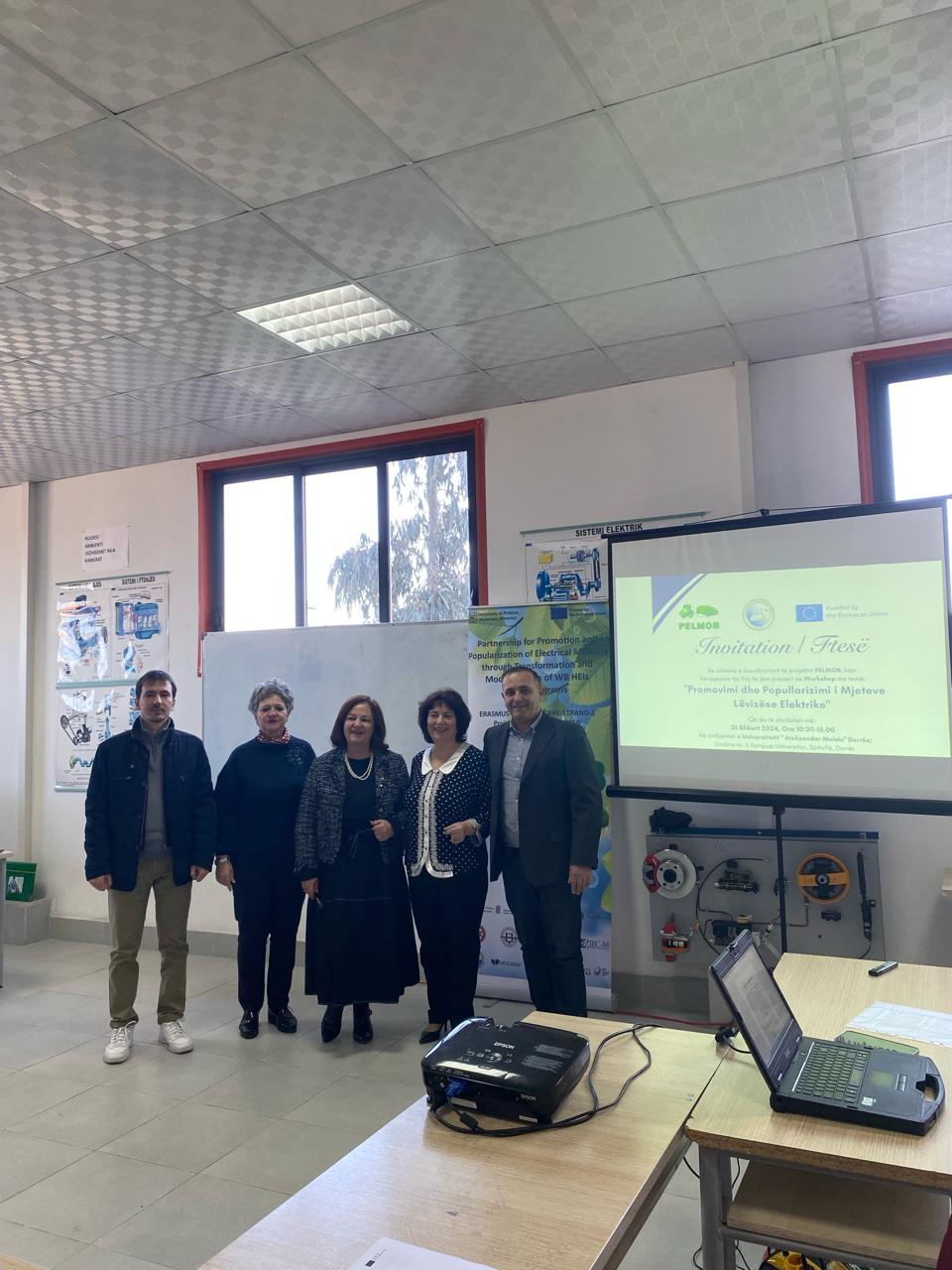 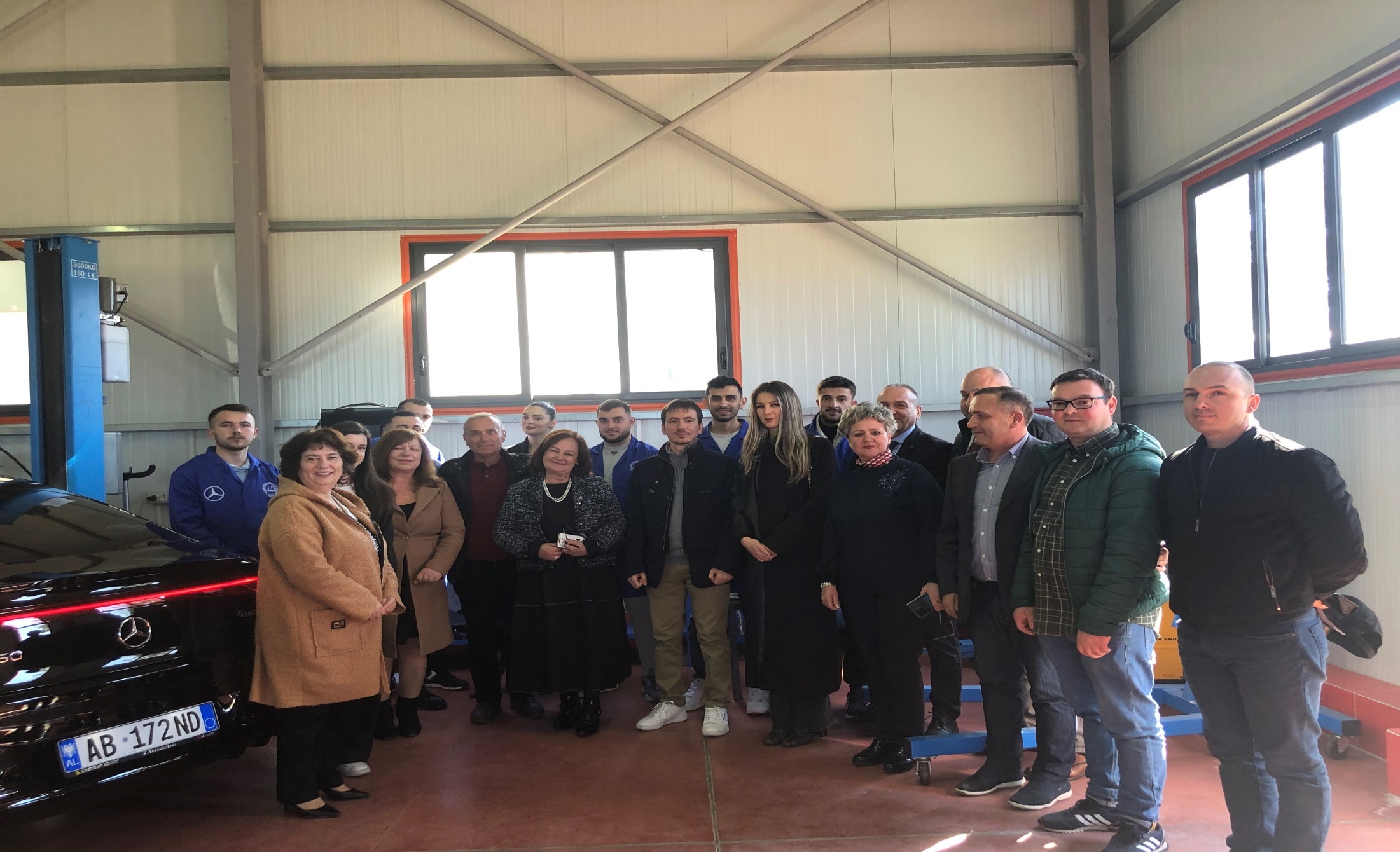 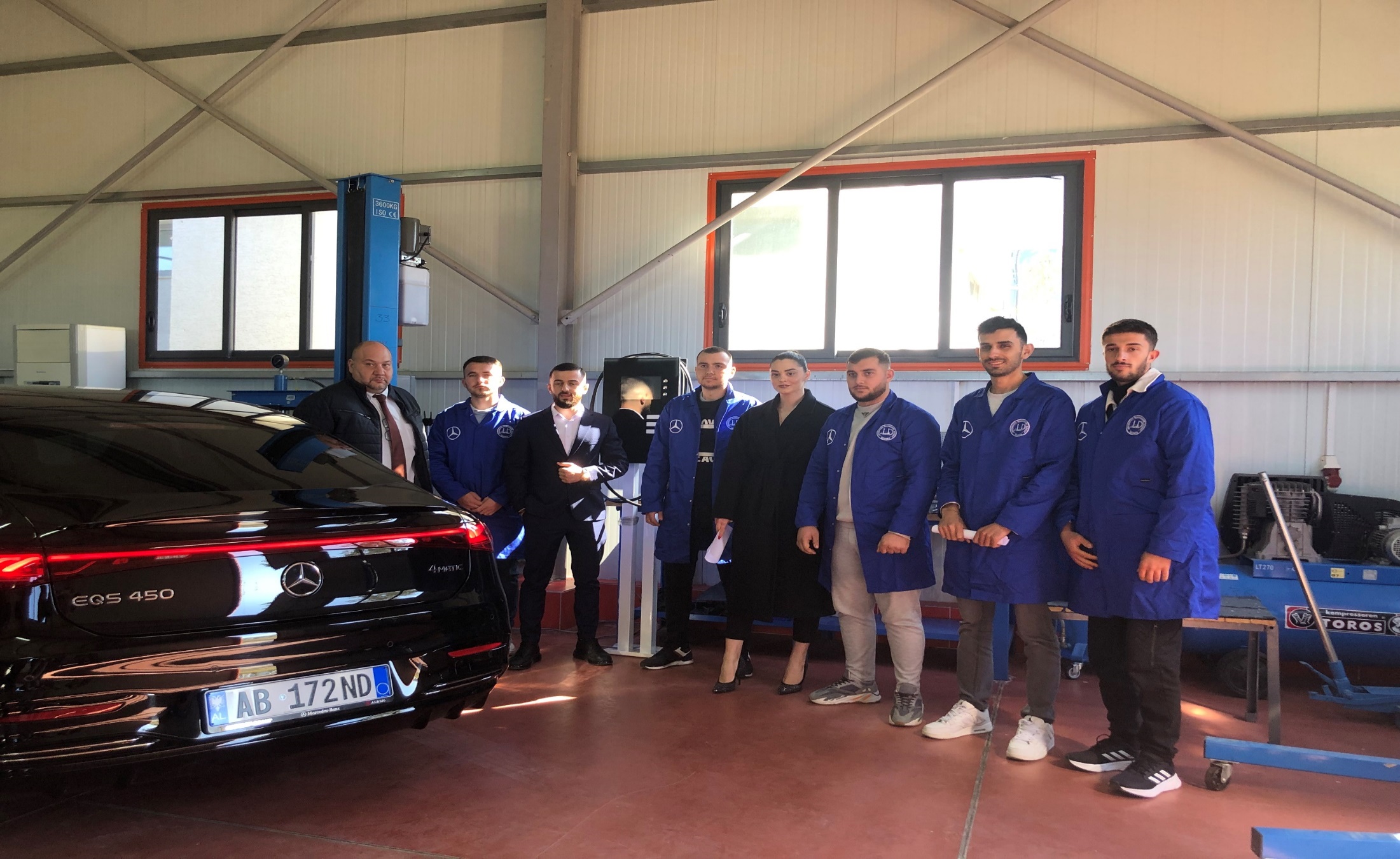 LOCAL WORKSHOP ”NETWORKING WITH INTERESTED PARTIES AND CITIZENS OF ELECTRICAL MOBILITYIN THE COUNTRIES OF THE WESTERN BALKANS”FIRST SESSION
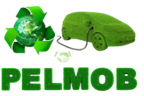 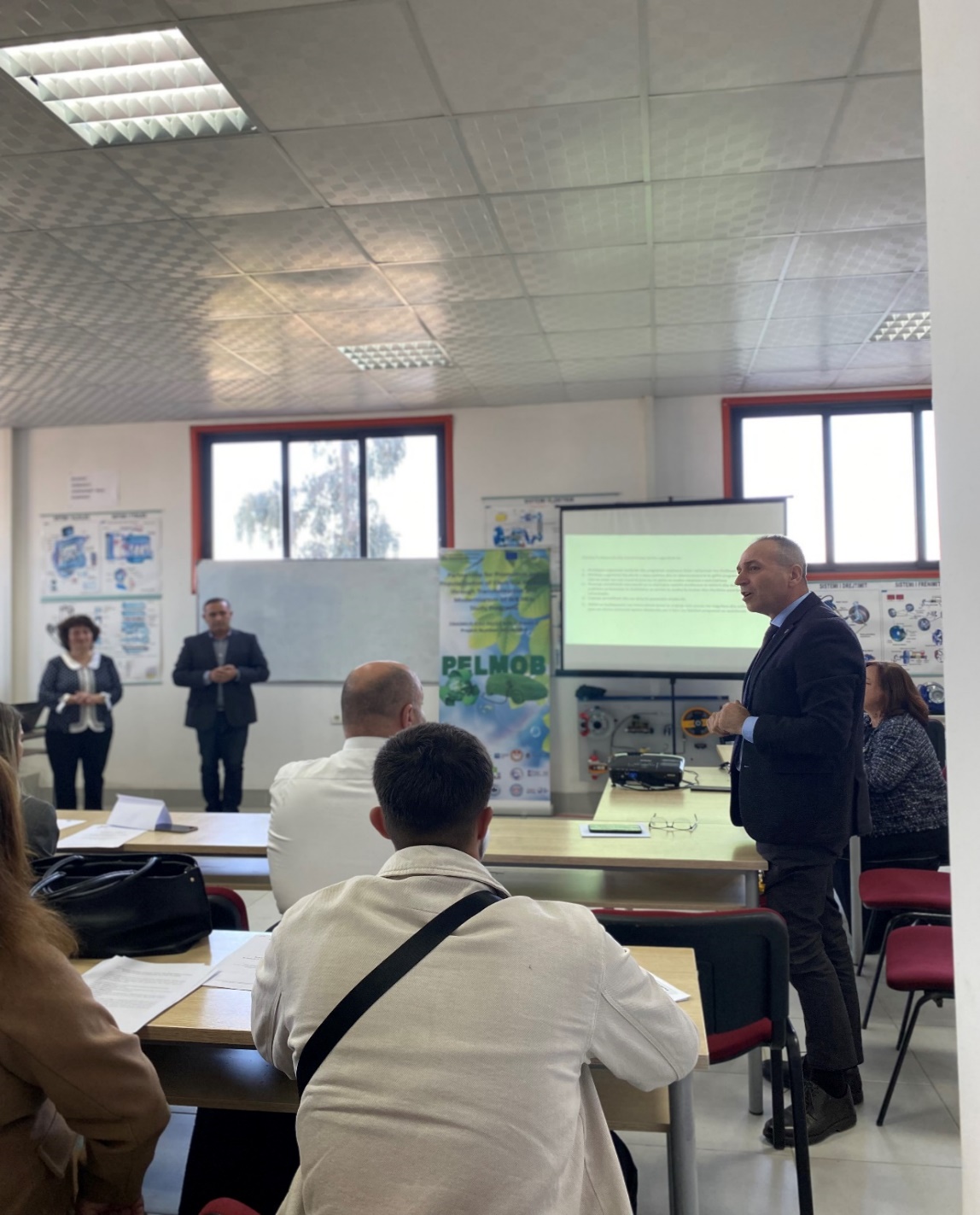 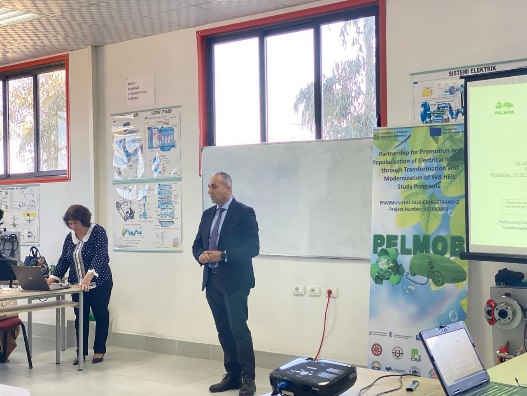 Session I The opening of the event
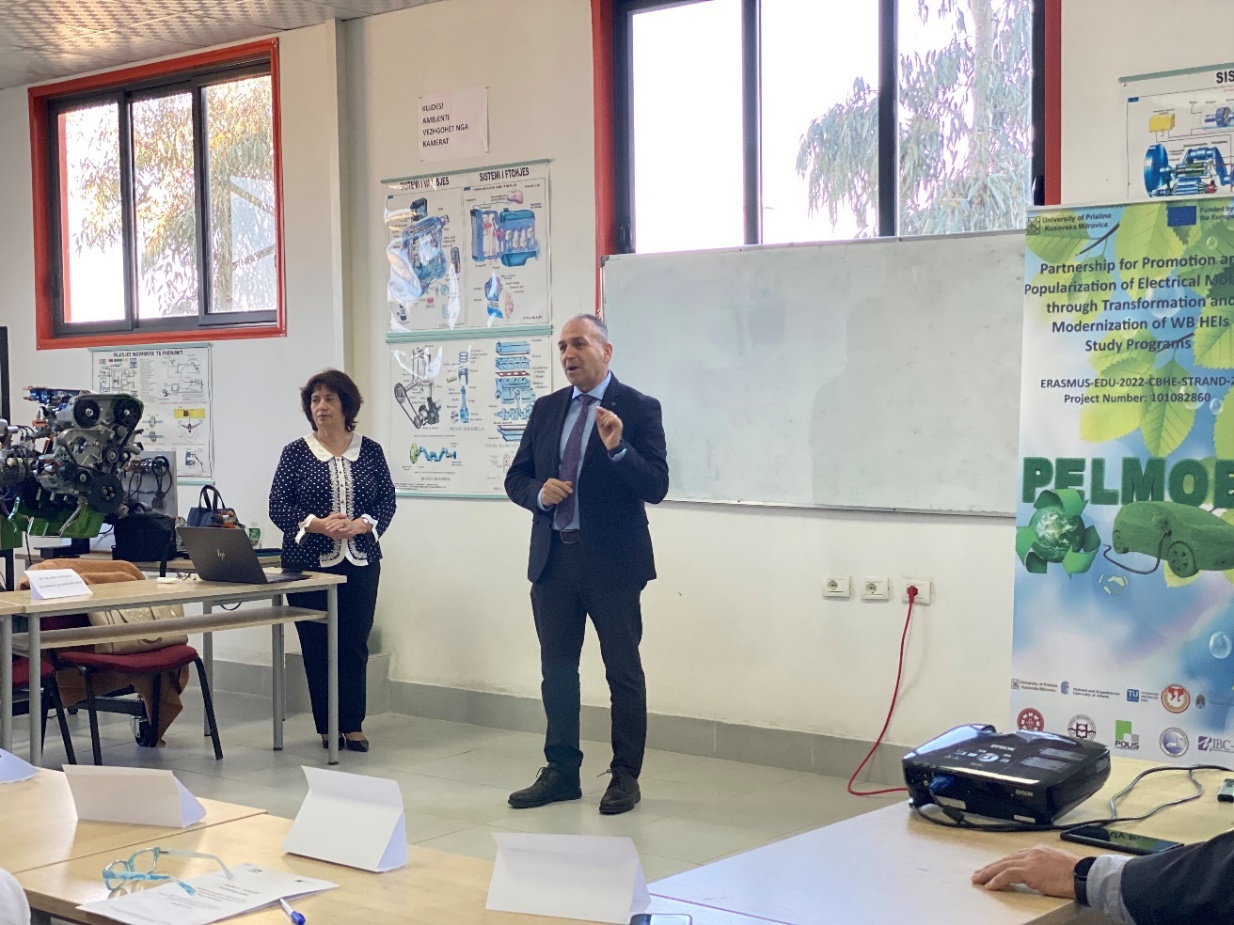 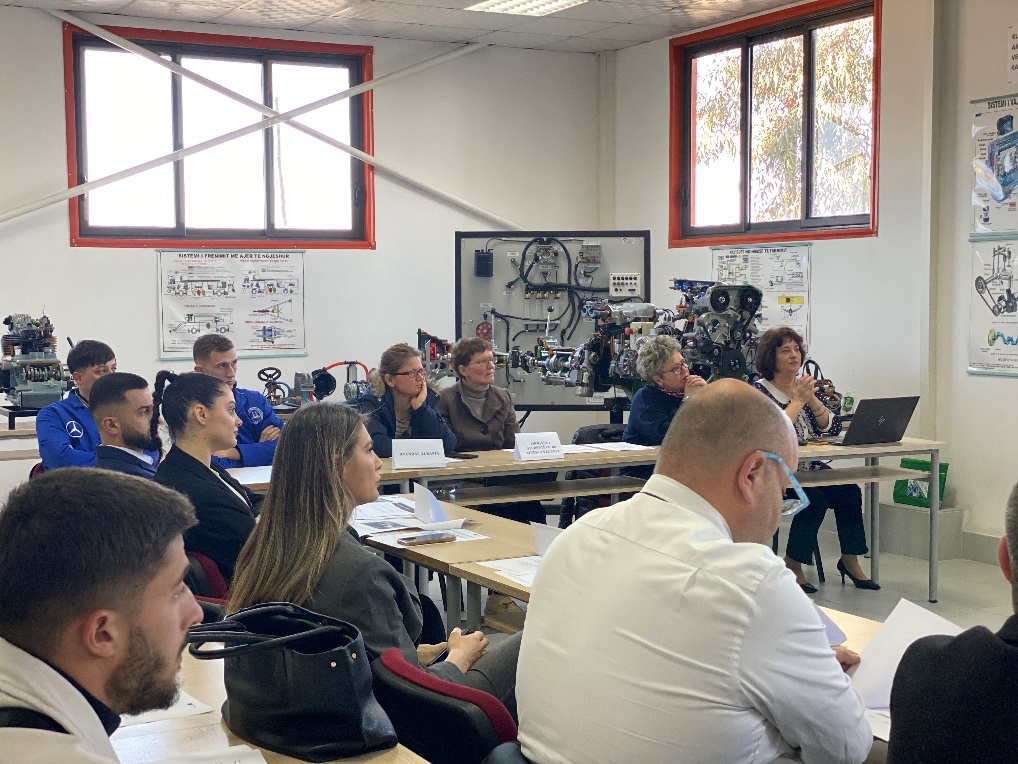 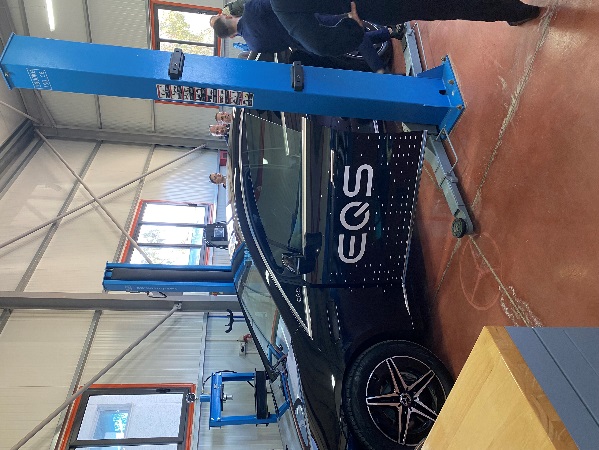 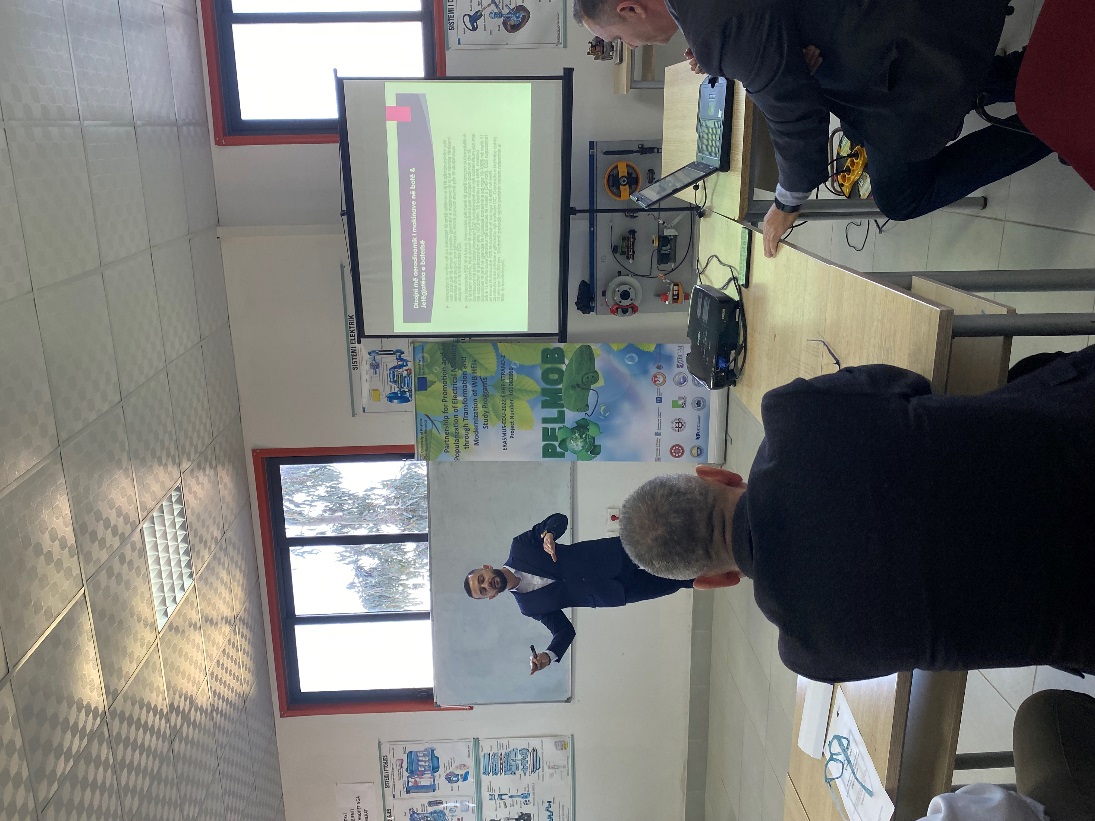 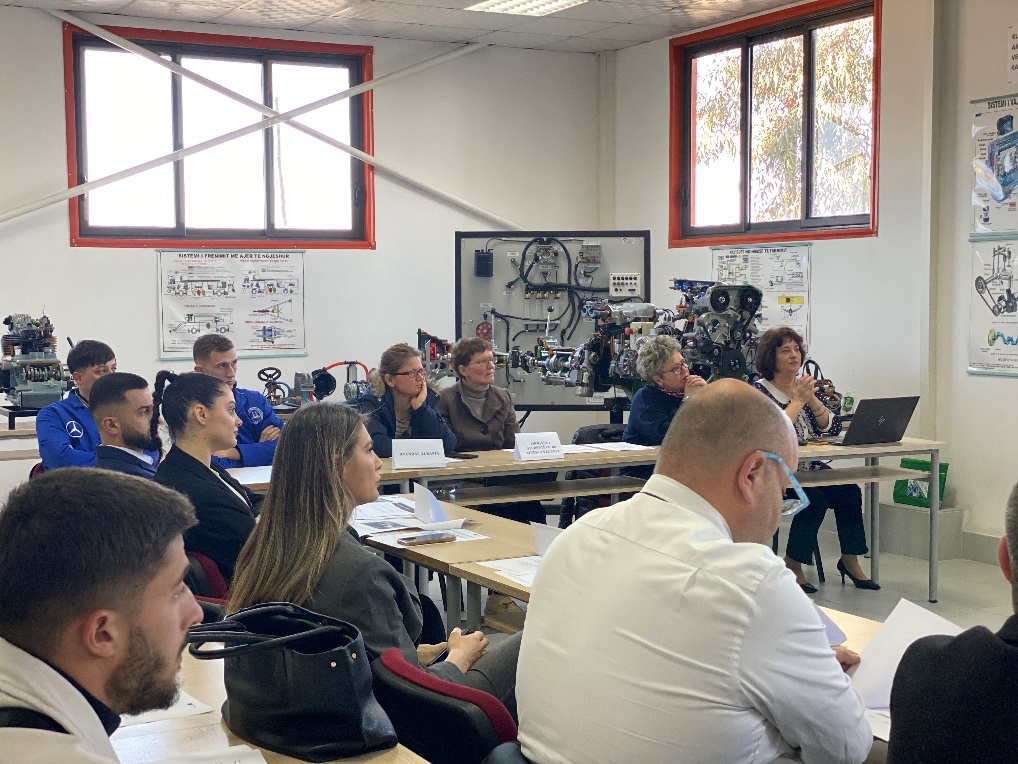 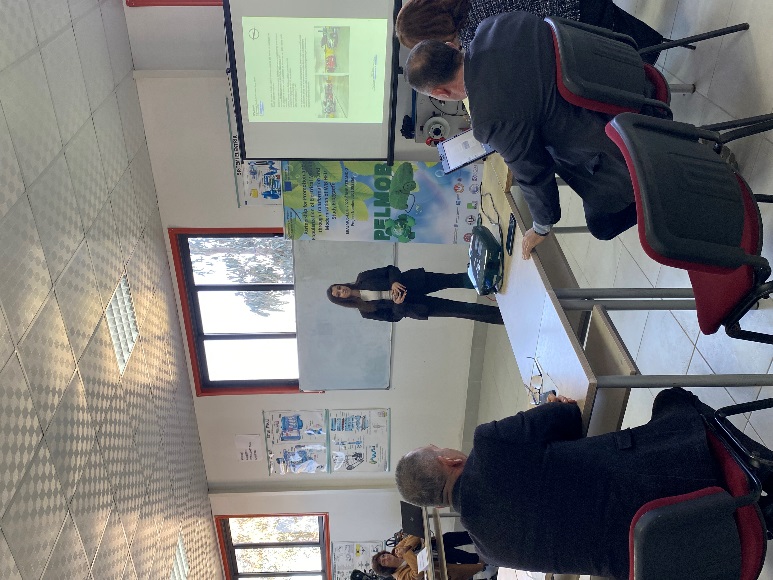 LOCAL WORKSHOP ”NETWORKING WITH INTERESTED PARTIES AND CITIZENS OF ELECTRICAL MOBILITYIN THE COUNTRIES OF THE WESTERN BALKANS”Second SESSION
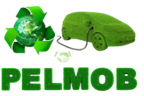 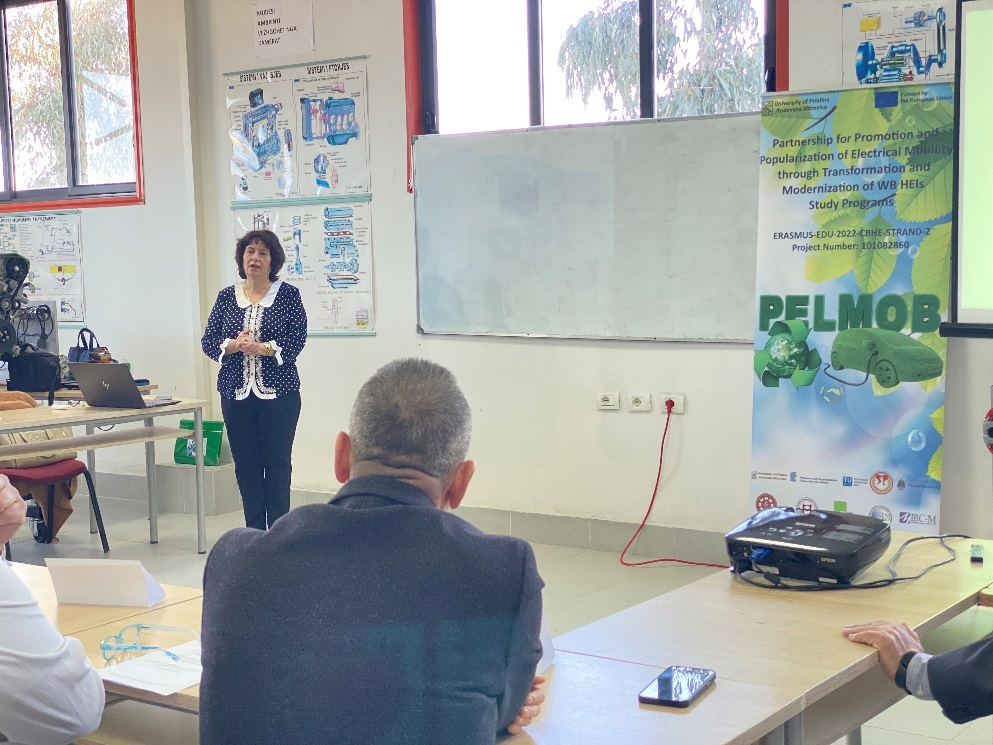 Project PELMOB;  The Objectives and the ImpactDr. Ing.  Alma Golgota, Cordinator of the project PELMOB Faculty of Professional Studies, Aleksandër Moisiu University, Durrës, Albania
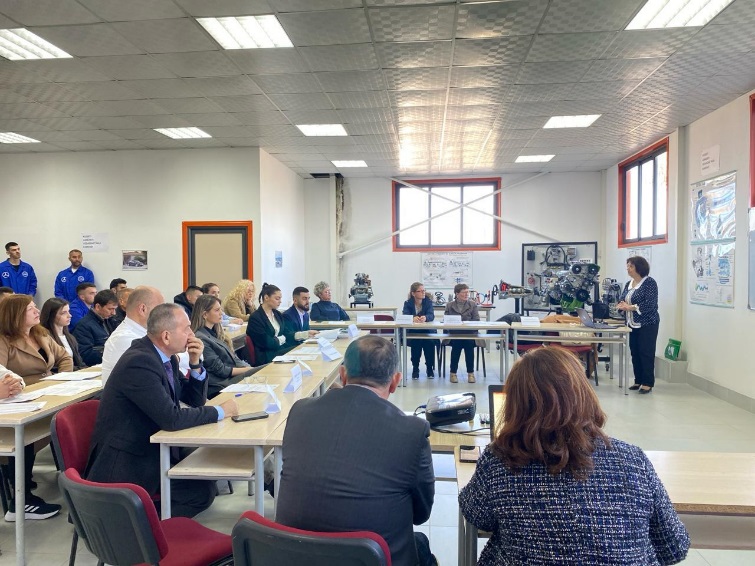 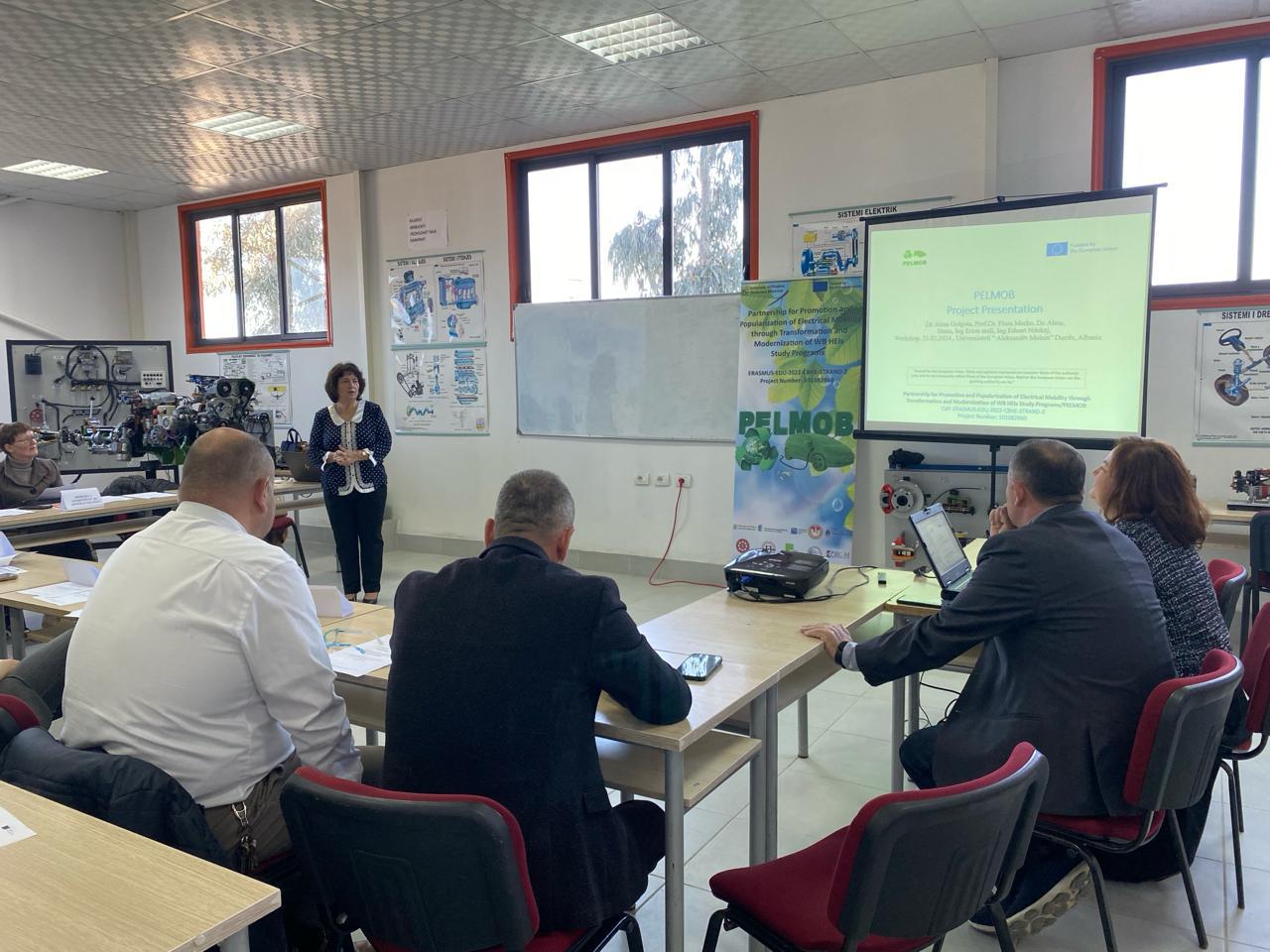 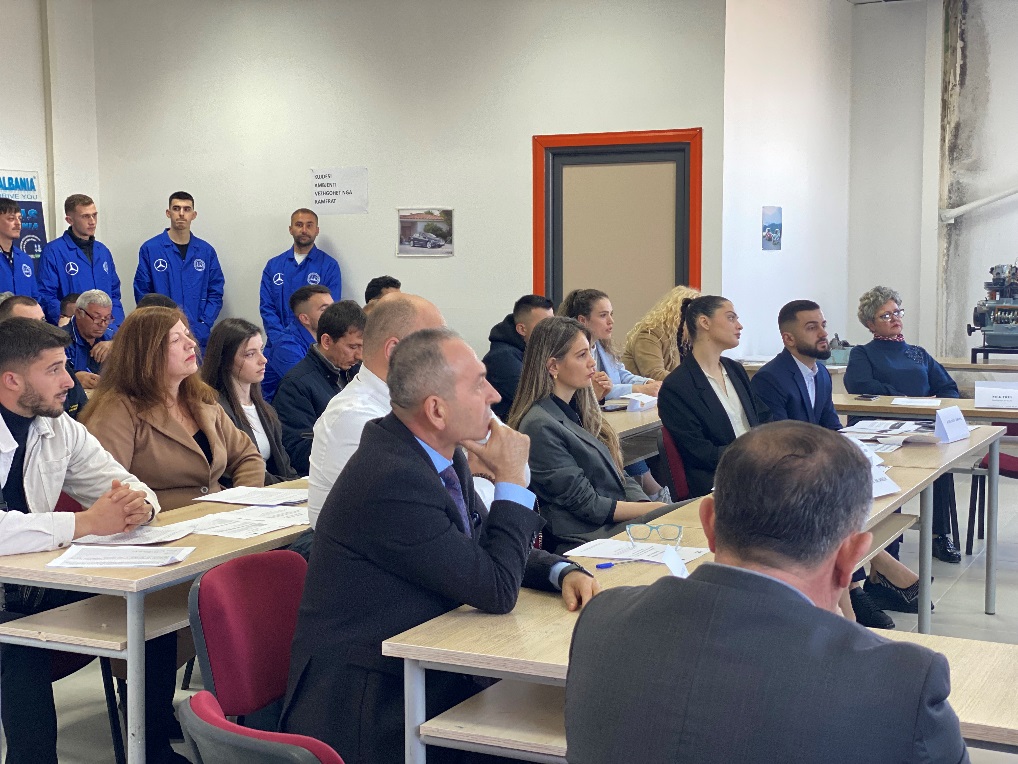 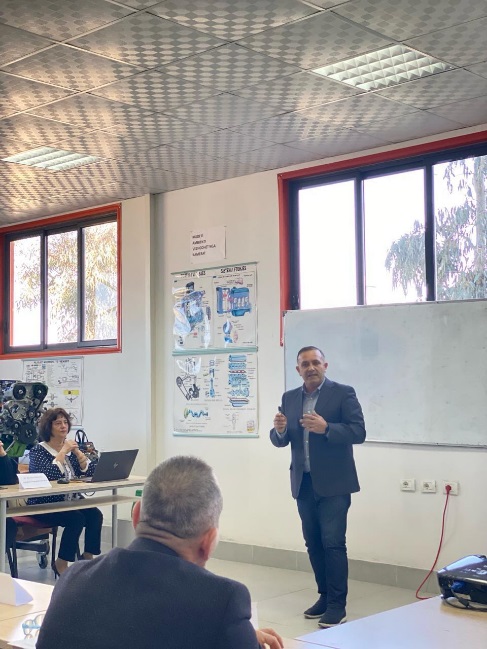 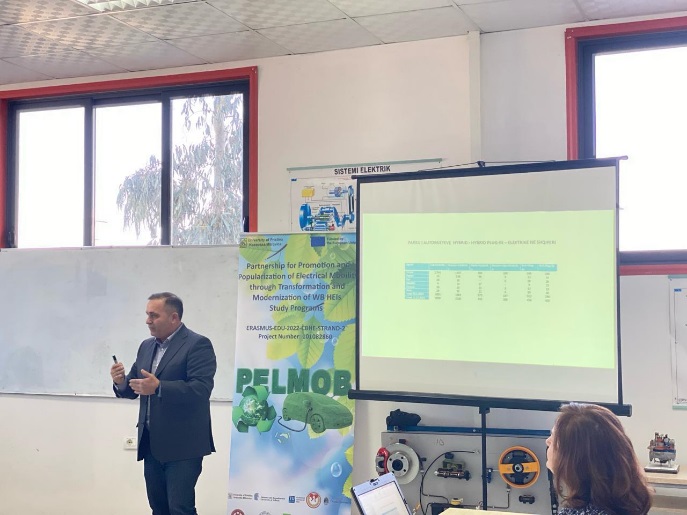 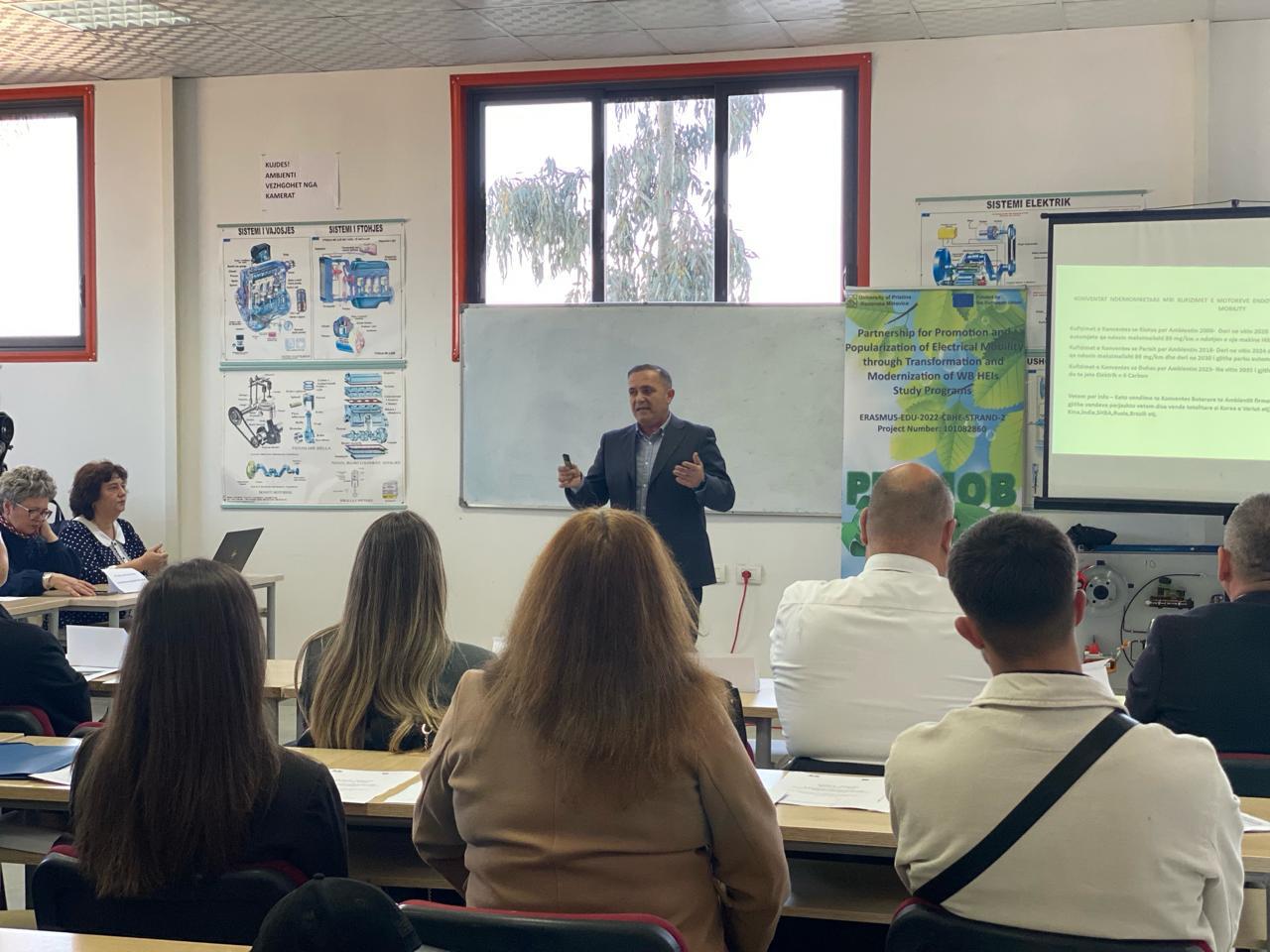 The Future of Automotive Transport for Electric Mobility in AlbaniaPhD. Cand.  Eduart Ndokaj, Faculty of Professional Studies, Aleksandër Moisiu University, Durrës, Albania
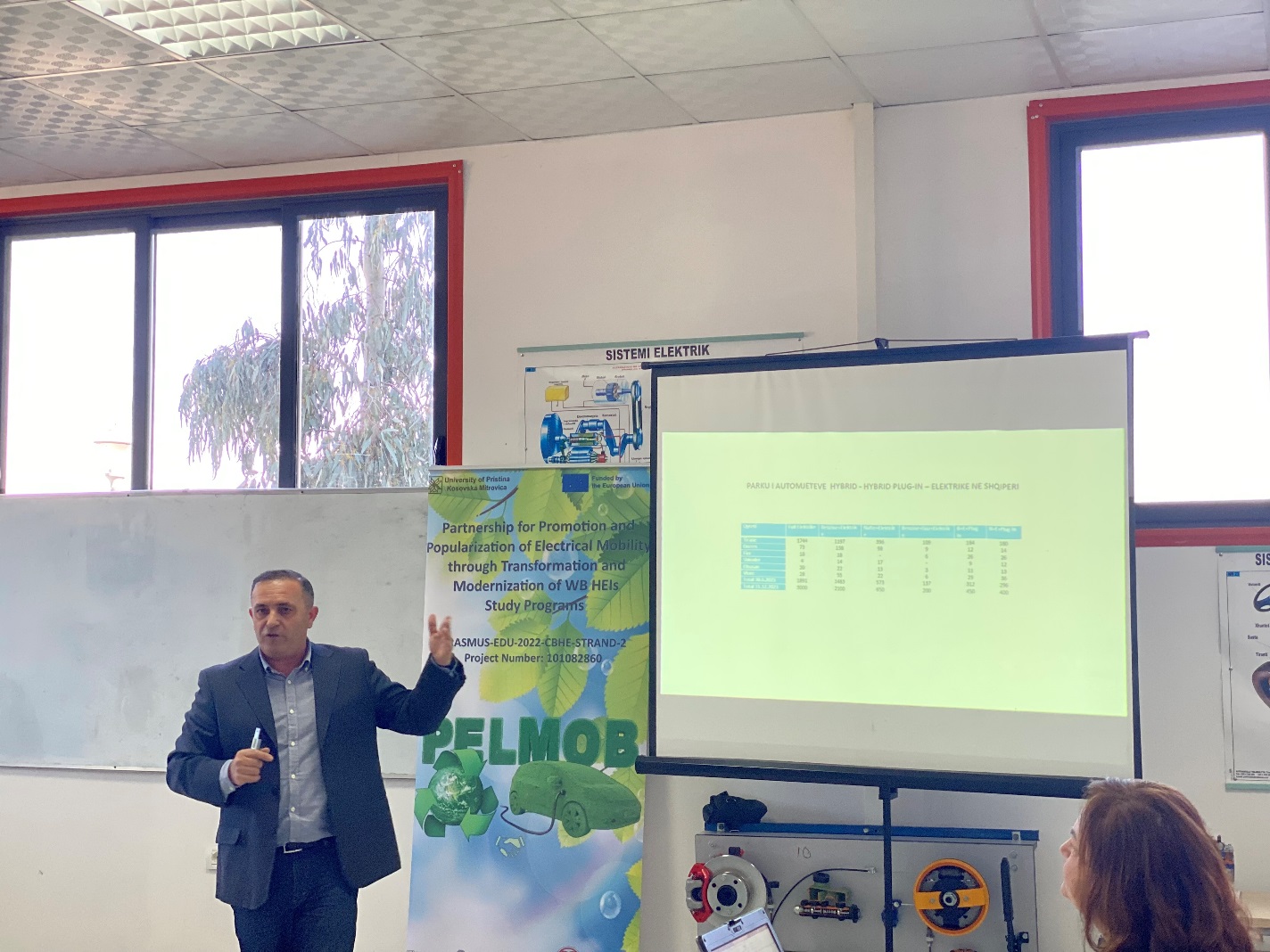 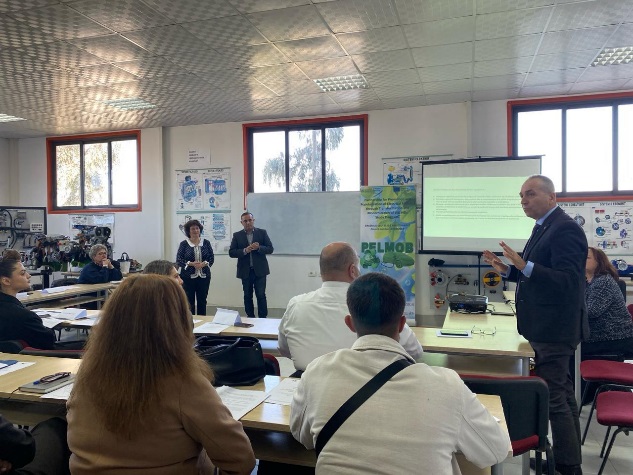 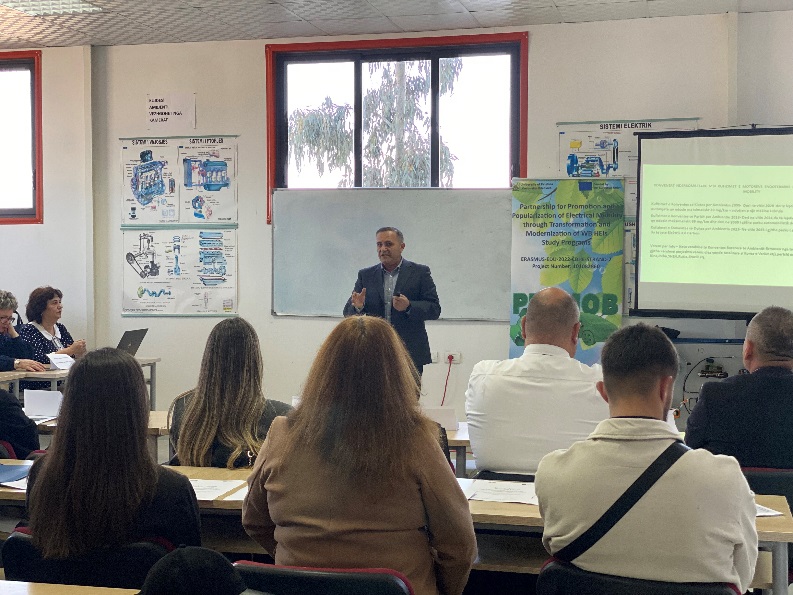 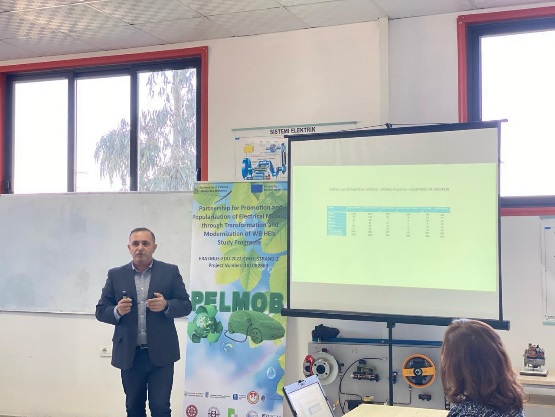 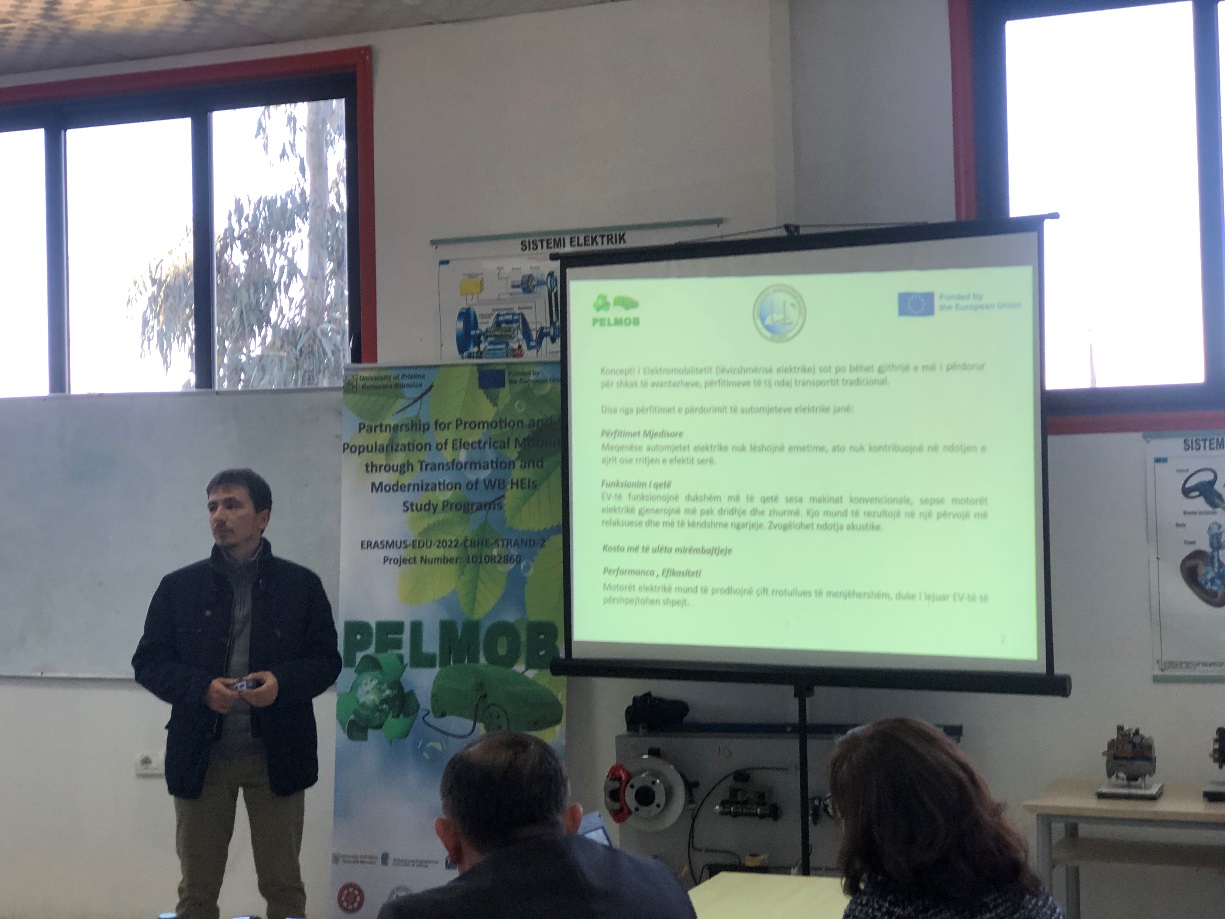 The Challenges of Electric Mobility in AlbaniaPhD. Cand Erion Mali, Faculty of Professional Studies, Aleksandër Moisiu University, Durrës
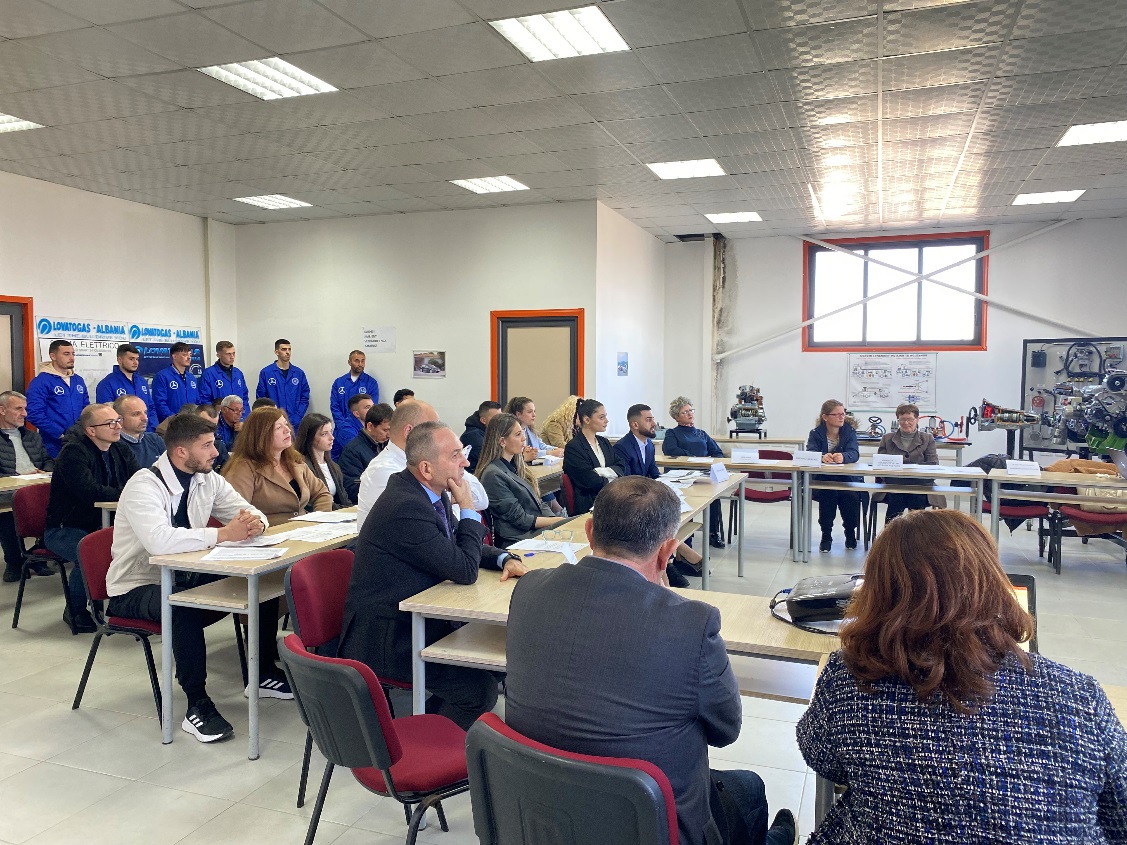 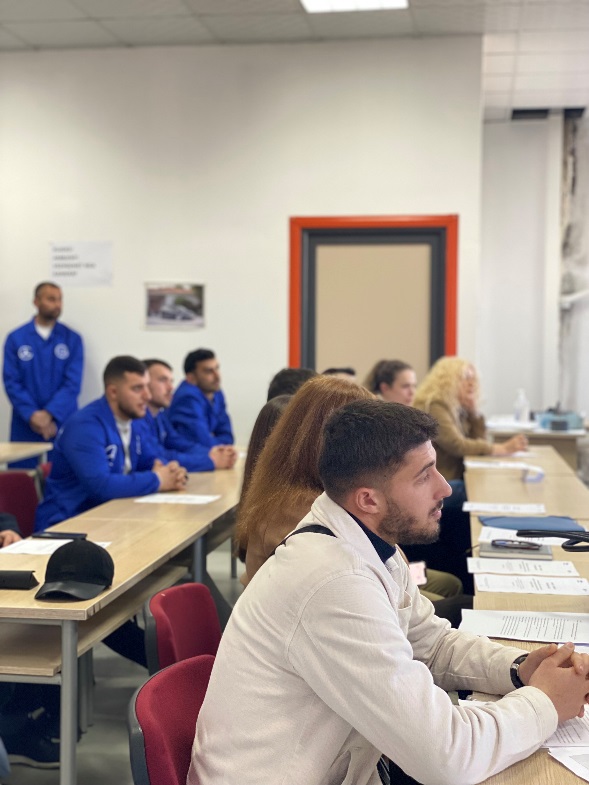 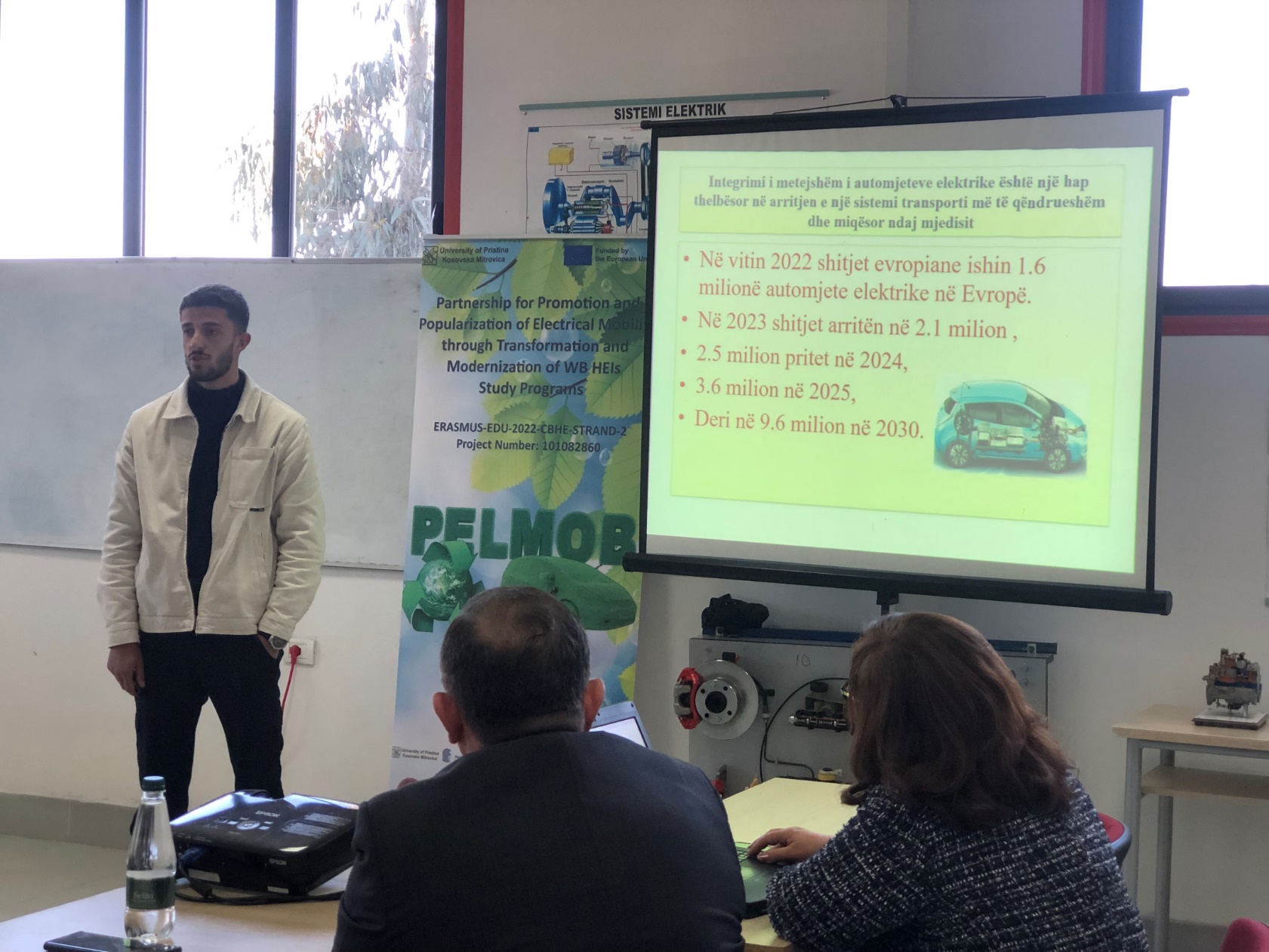 The further Integration of Electric Vehicles as a fundamental step in achieving a more sustainable and environmentally friendly Transport System   Msc. Eng. Luiza Lluri,    Loesto Qose (student TA) Faculty of Professional Studies
LOCAL WORKSHOP ”NETWORKING WITH INTERESTED PARTIES AND CITIZENS OF ELECTRICAL MOBILITYIN THE COUNTRIES OF THE WESTERN BALKANS”Third SESSION
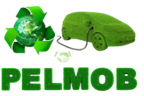 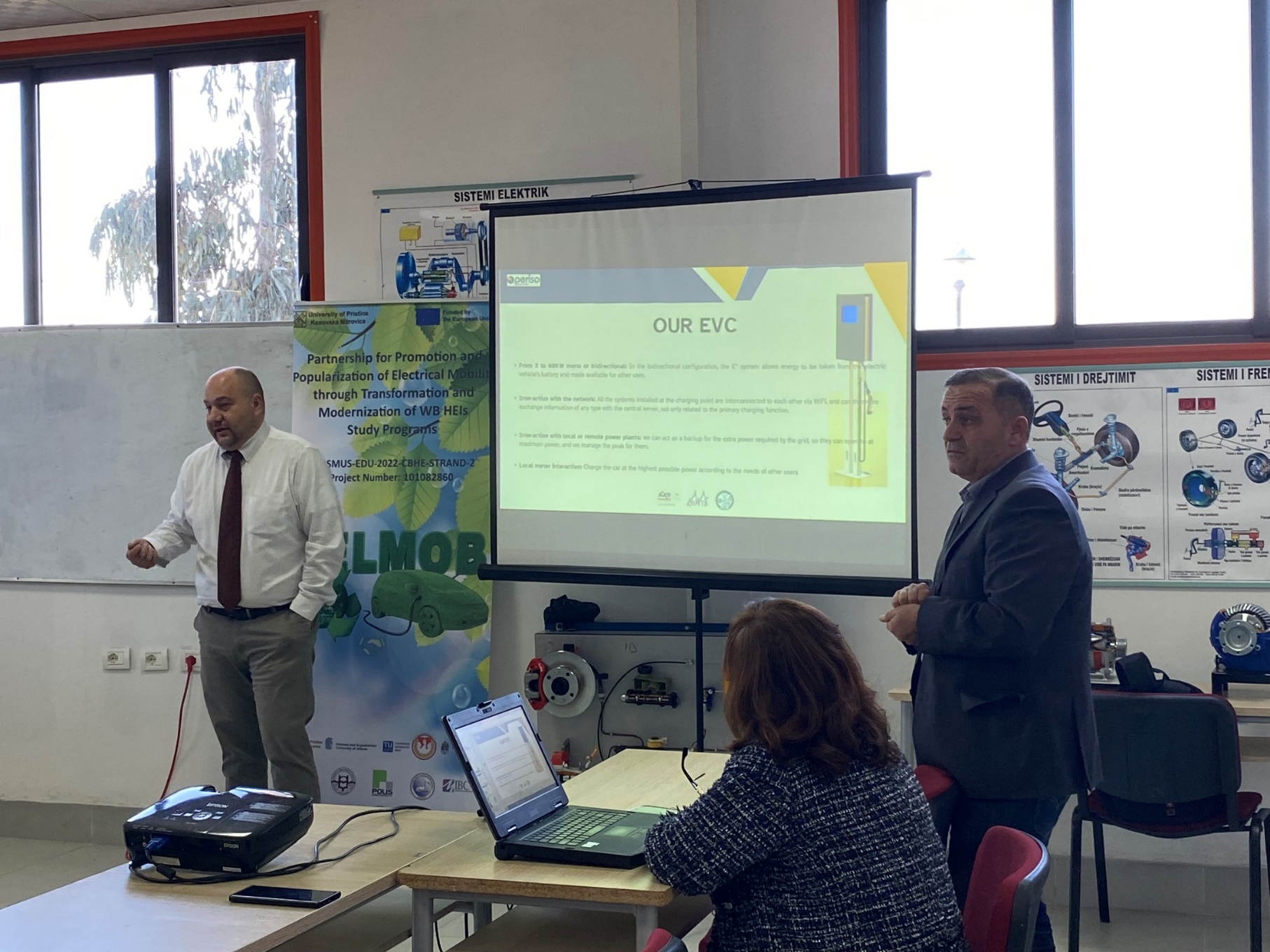 The presentations of stakeholders as interested parties“PERISO Albania”
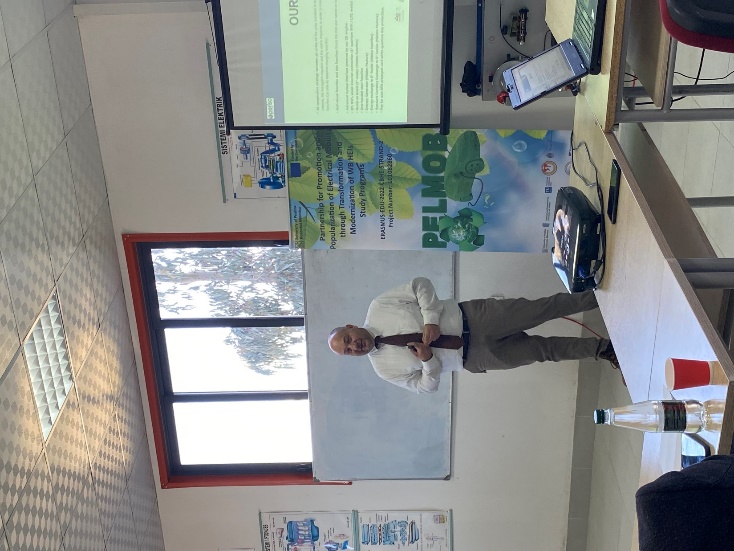 WORKSHOP
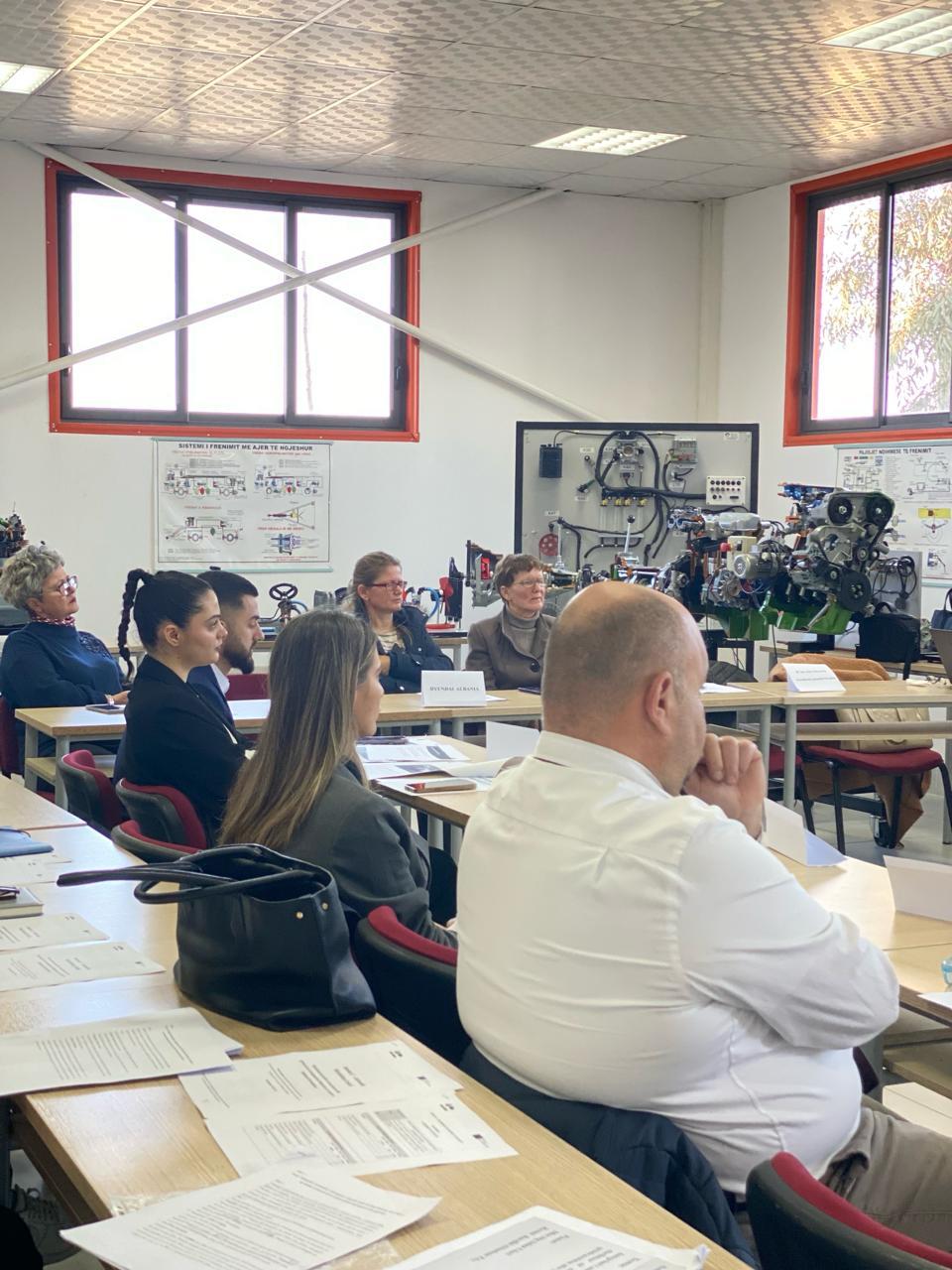 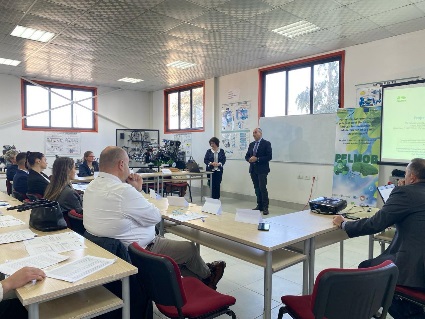 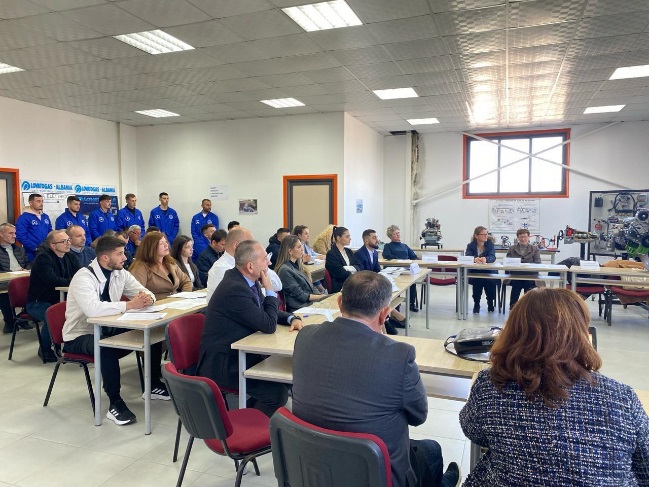 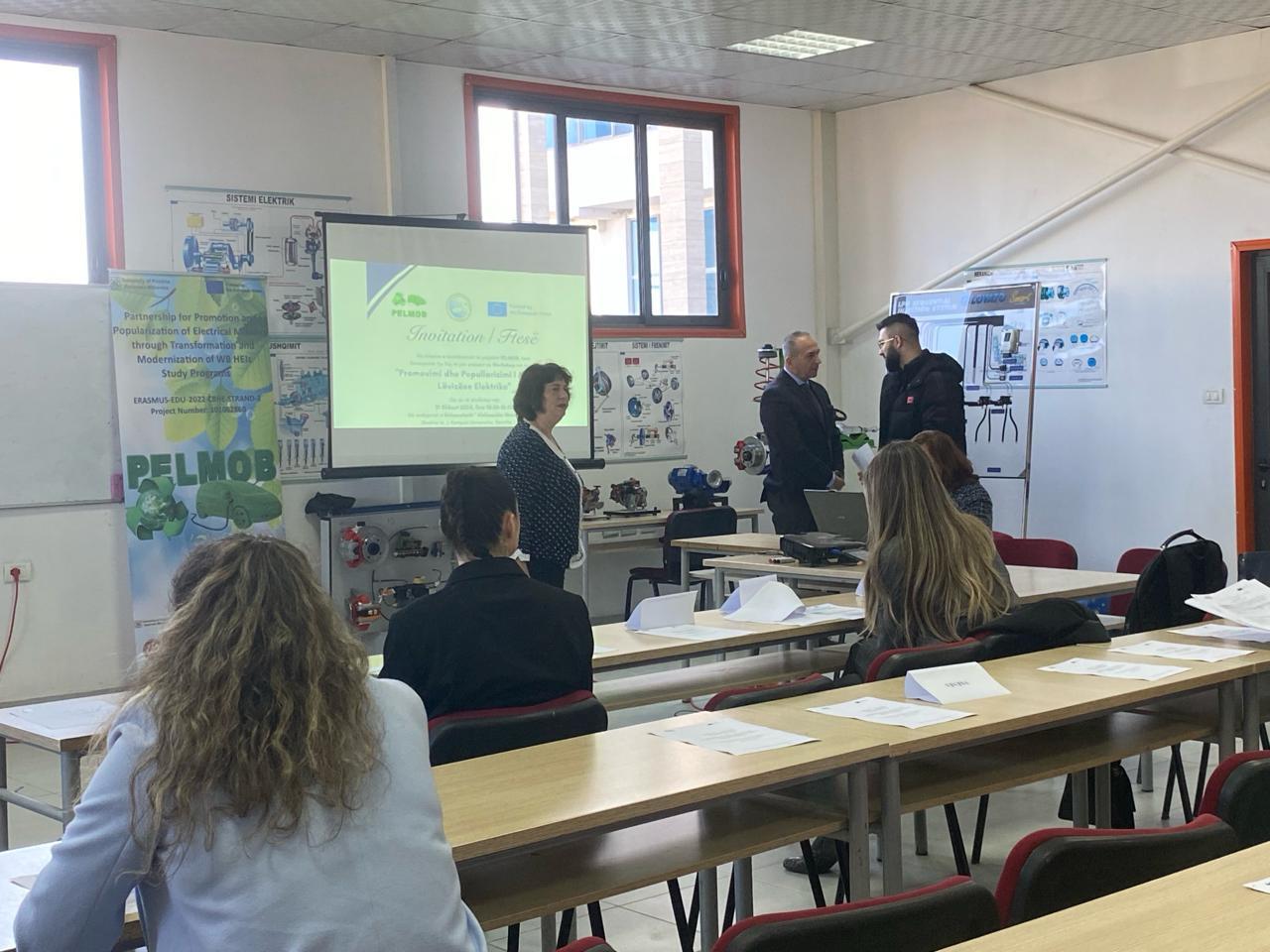 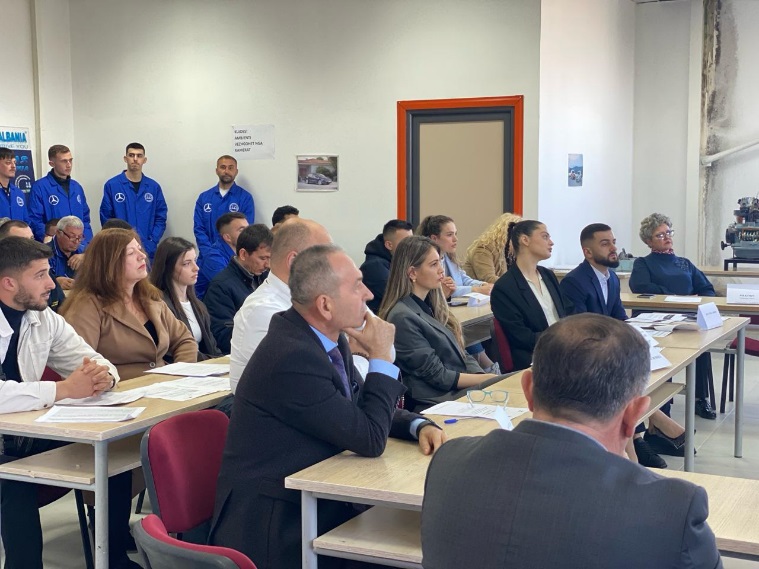 The presentations of stakeholders as interested parties
AUTOSTAR ALBANIA + ELECTRIC VEHICLE
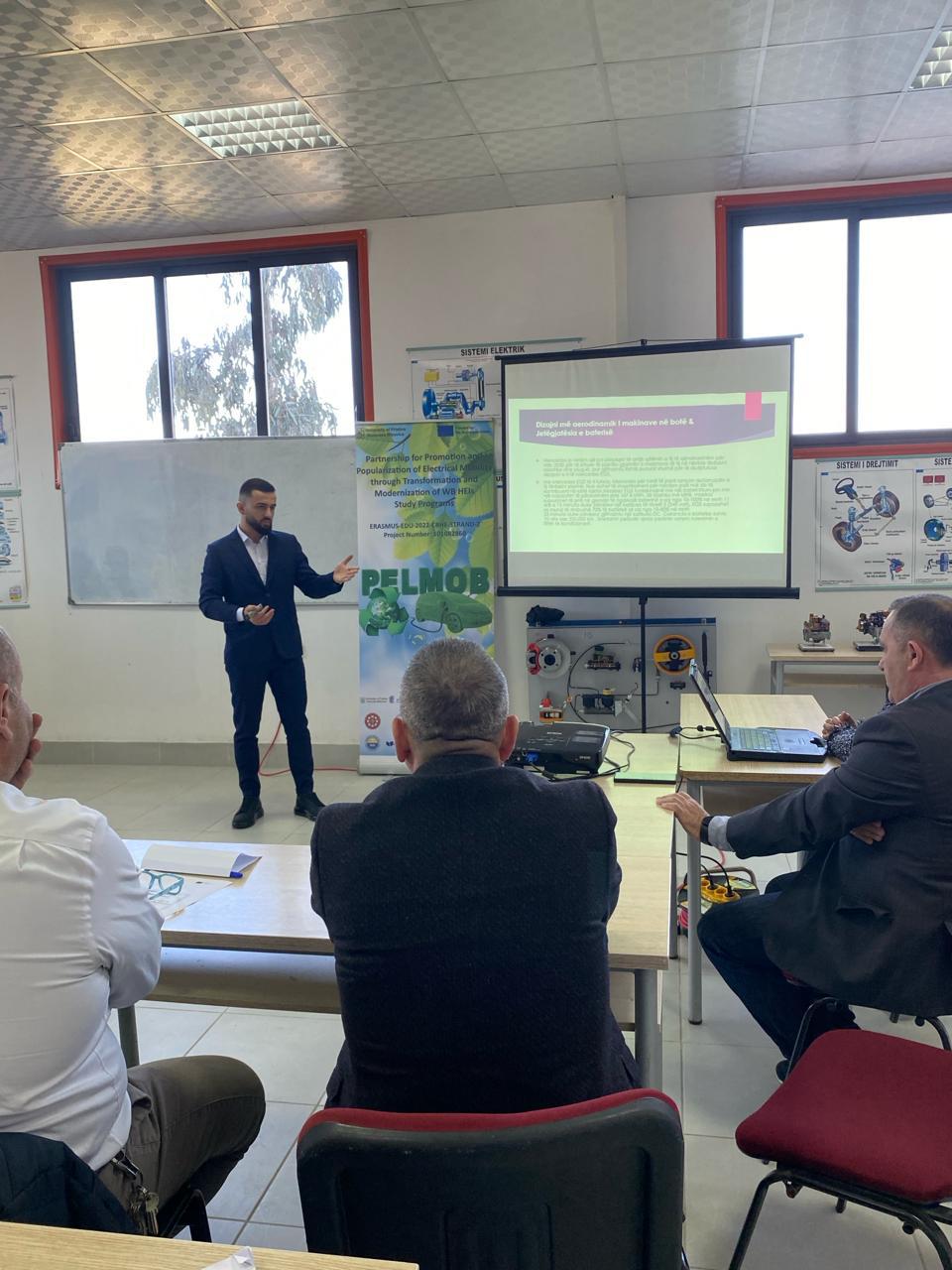 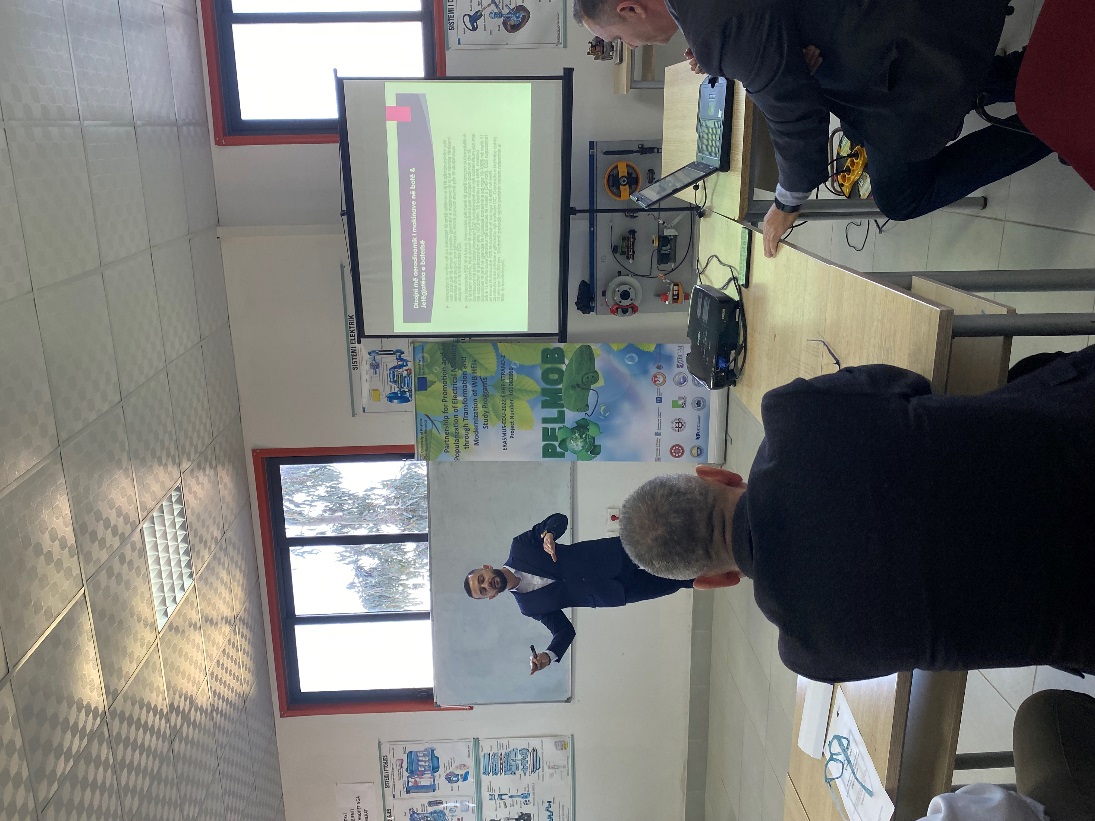 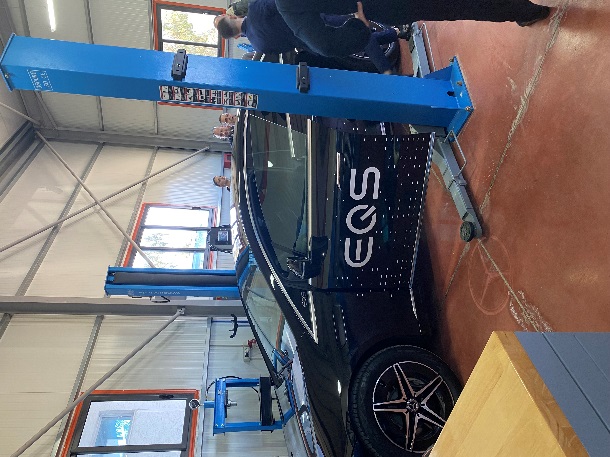 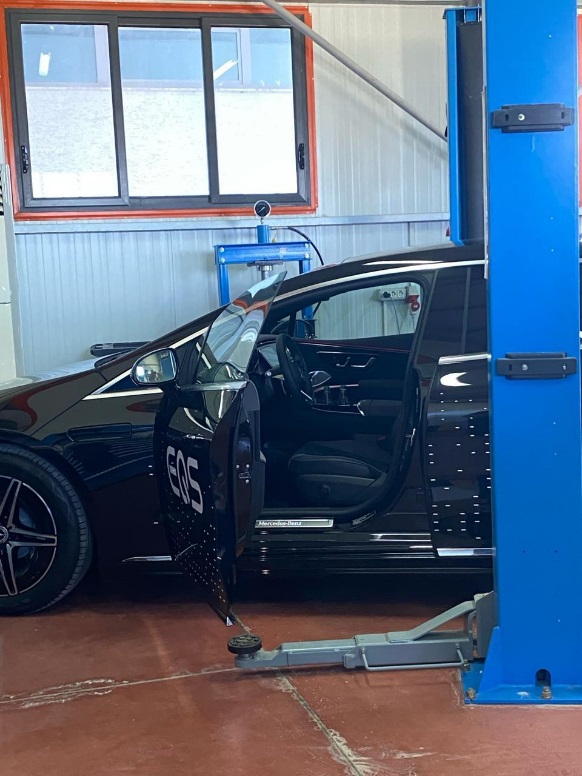 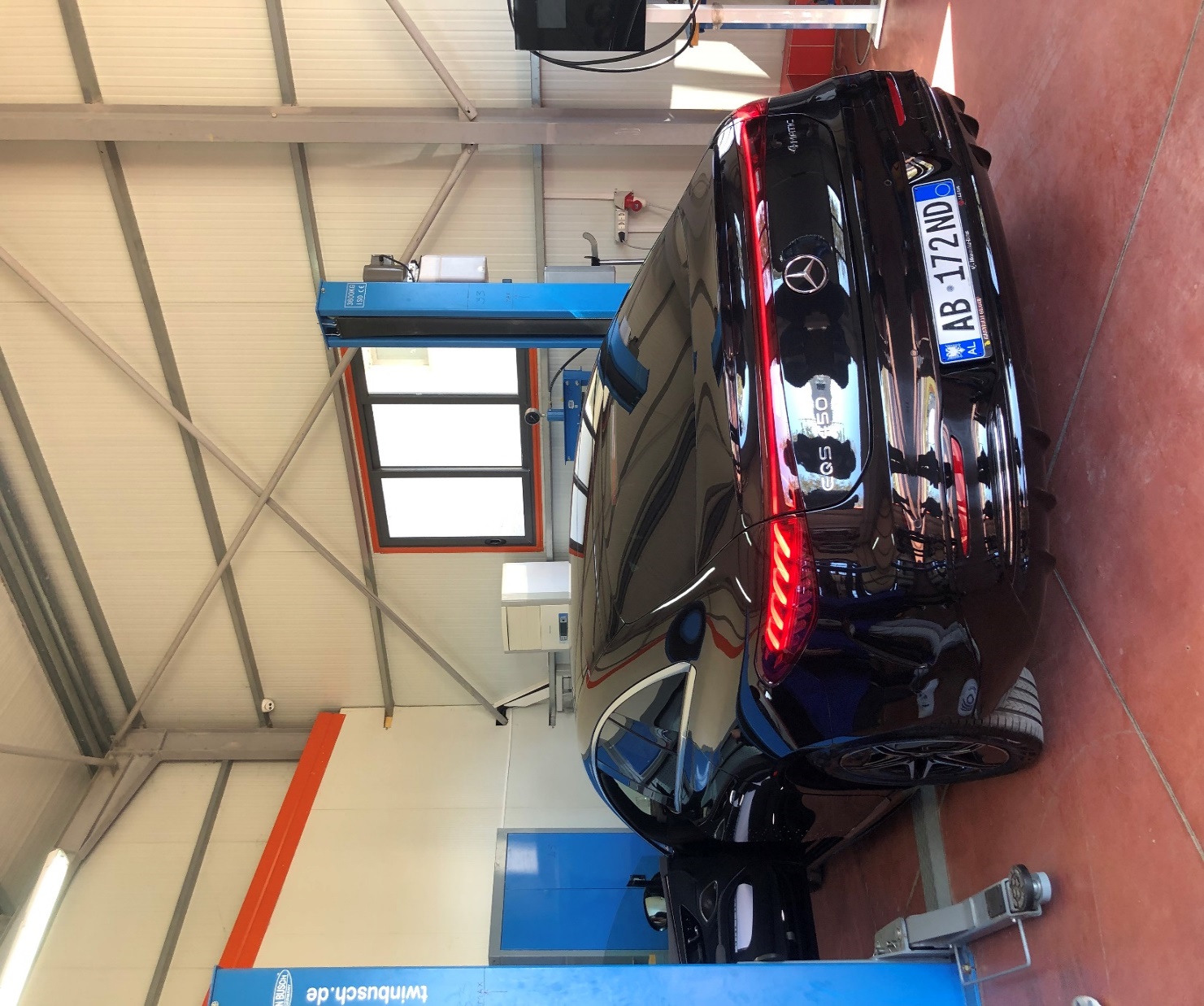 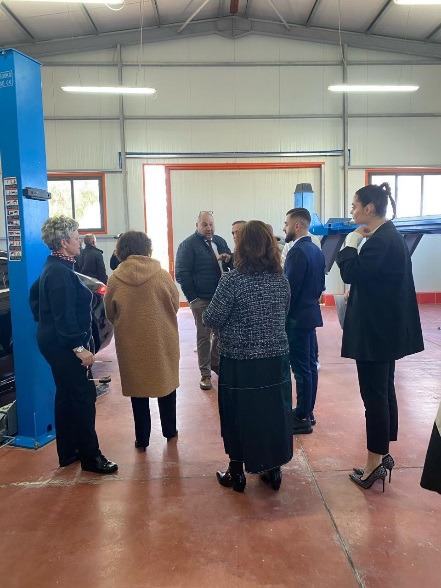 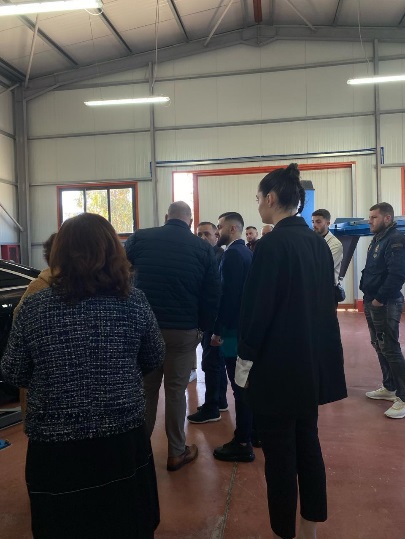 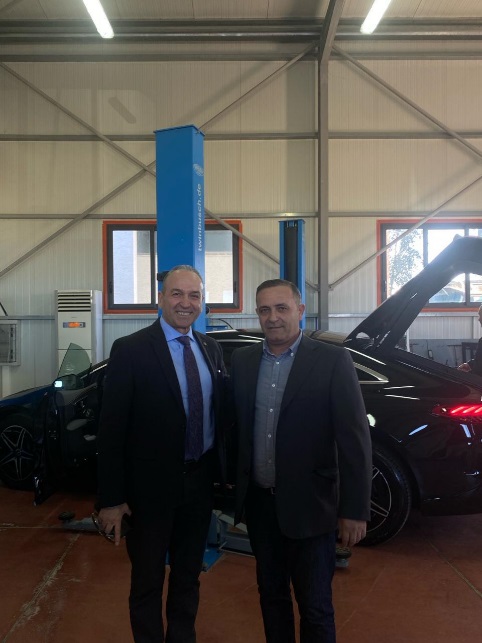 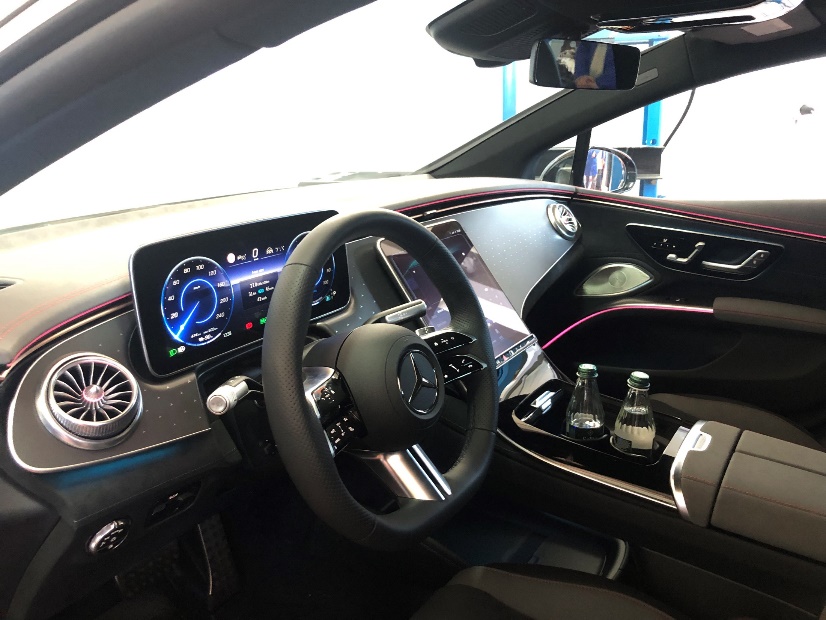 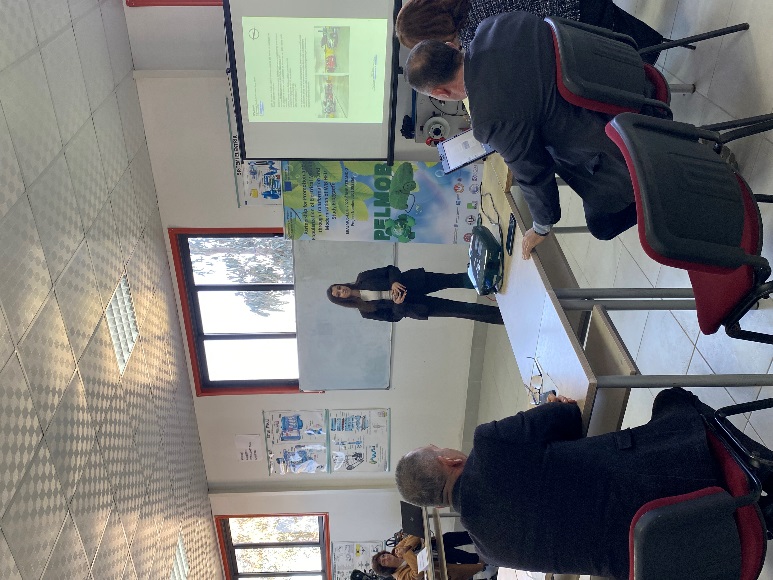 The presentations of stakeholders as interested parties
OPEL ALBANIA
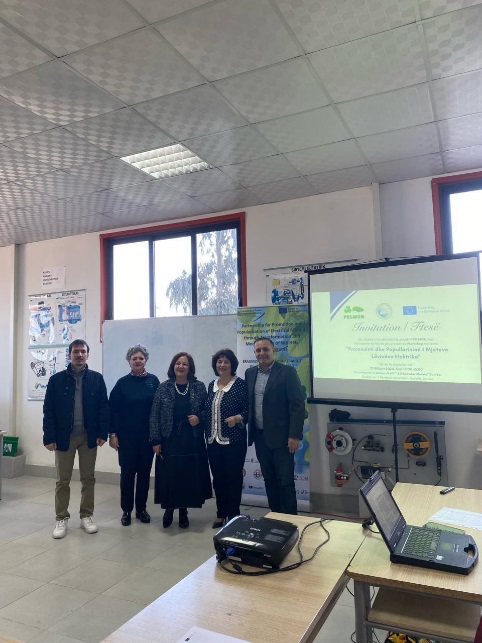 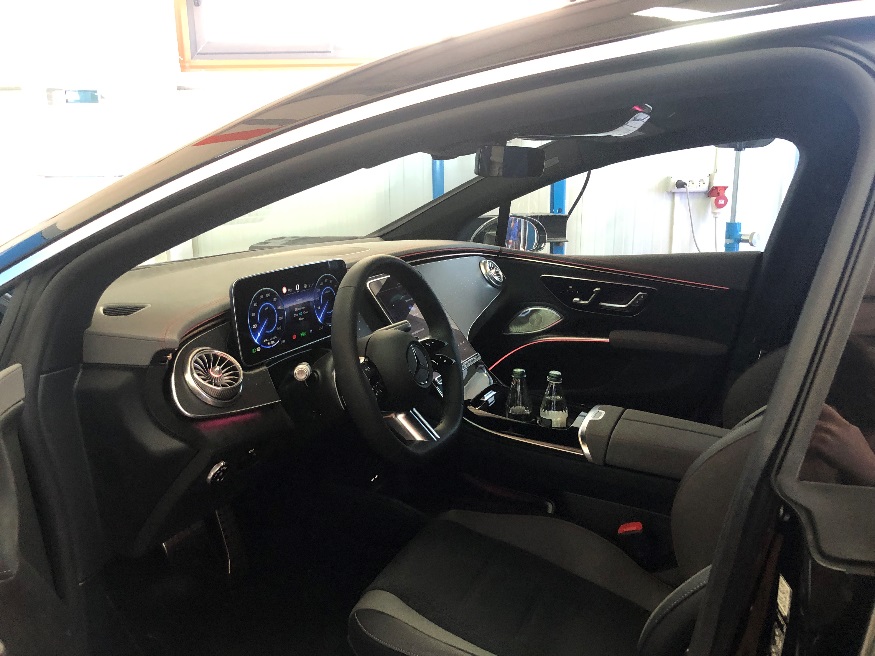 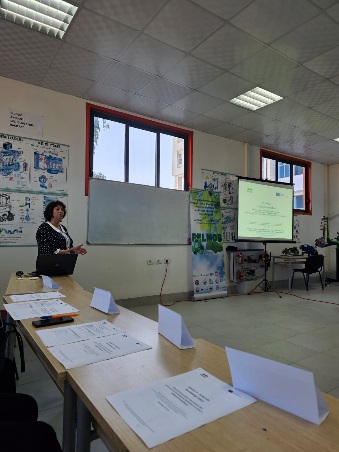 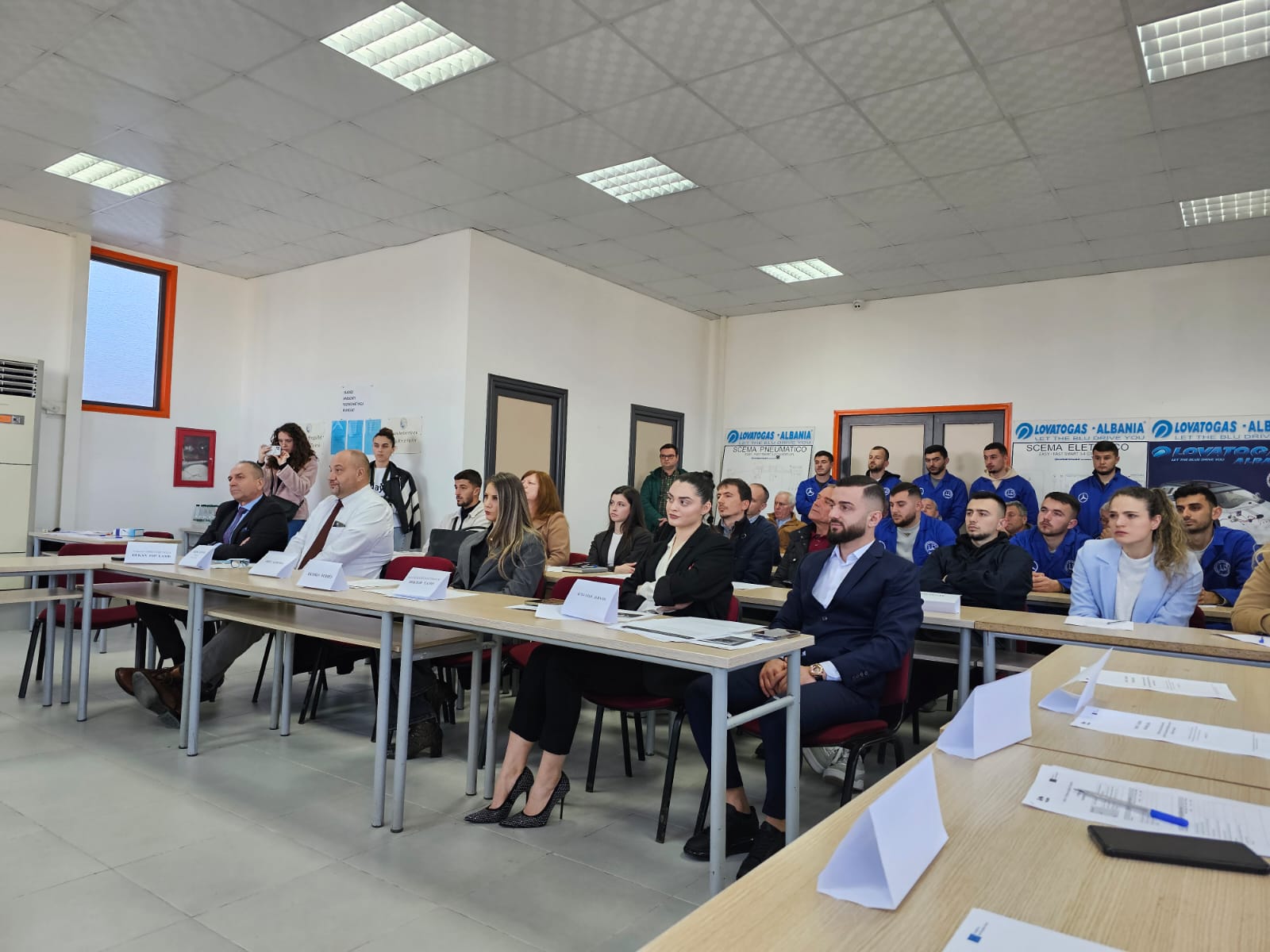 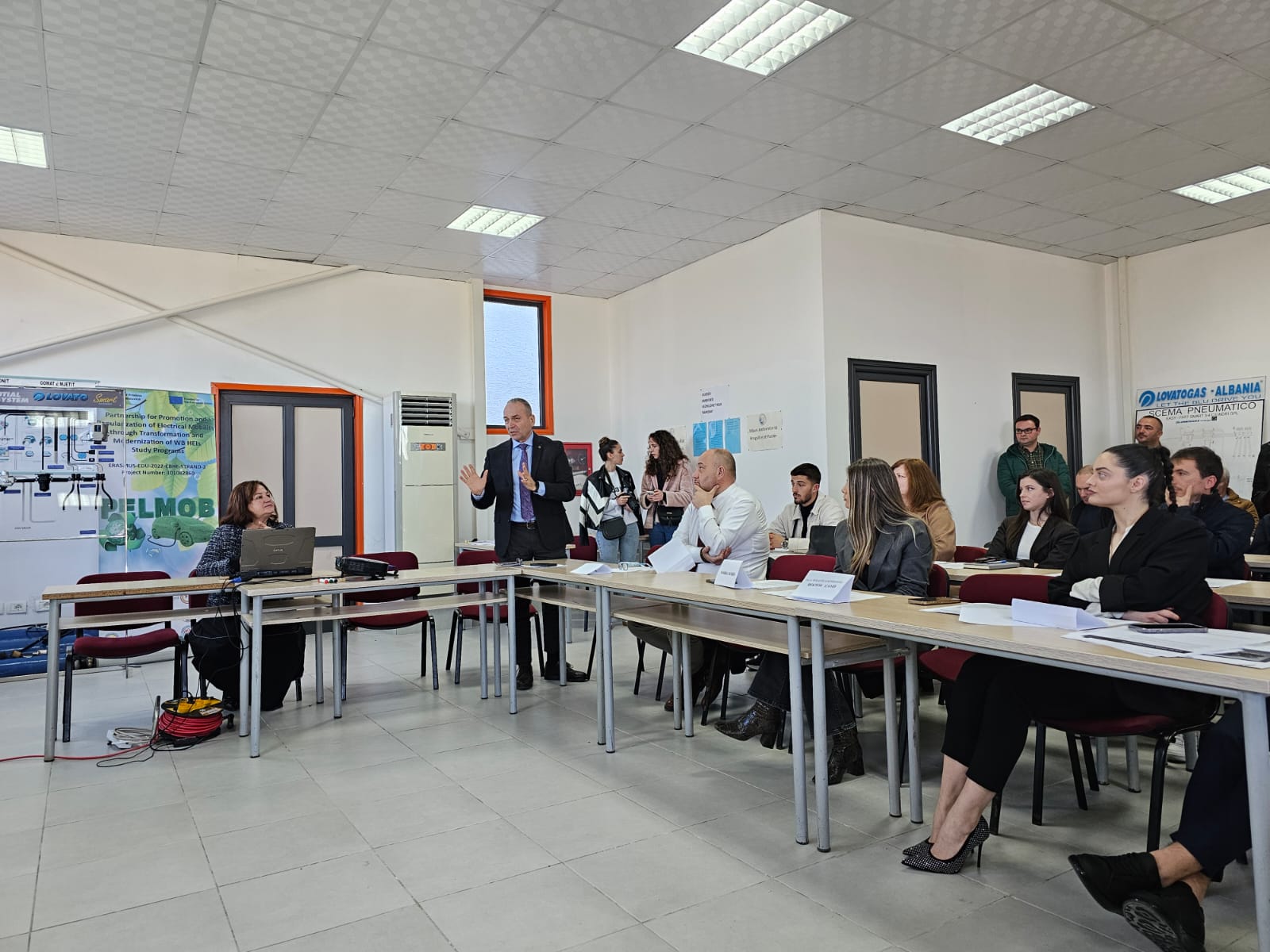 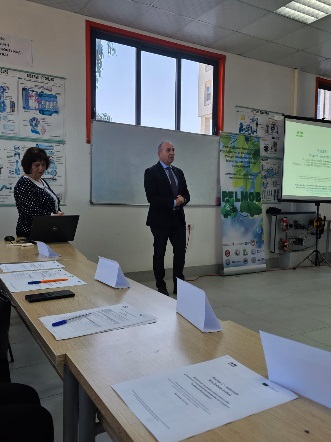 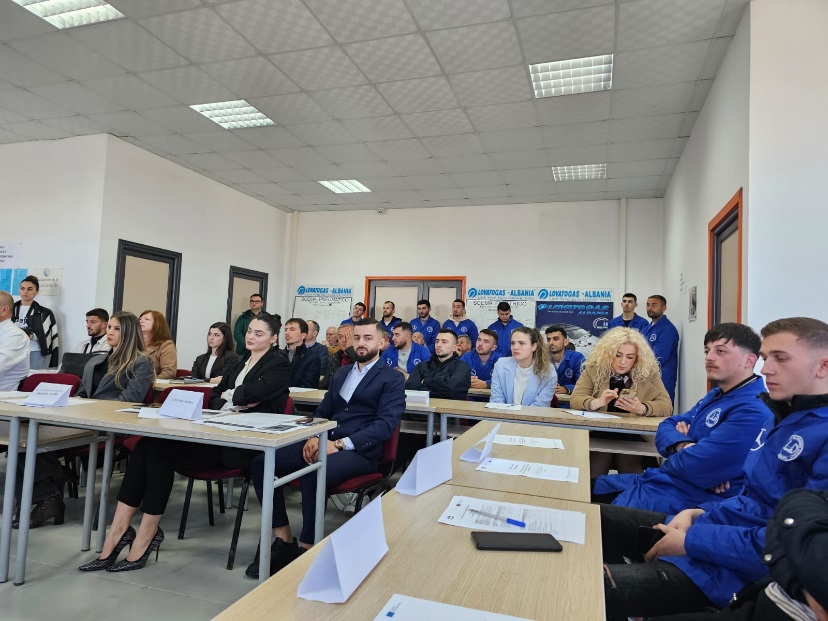 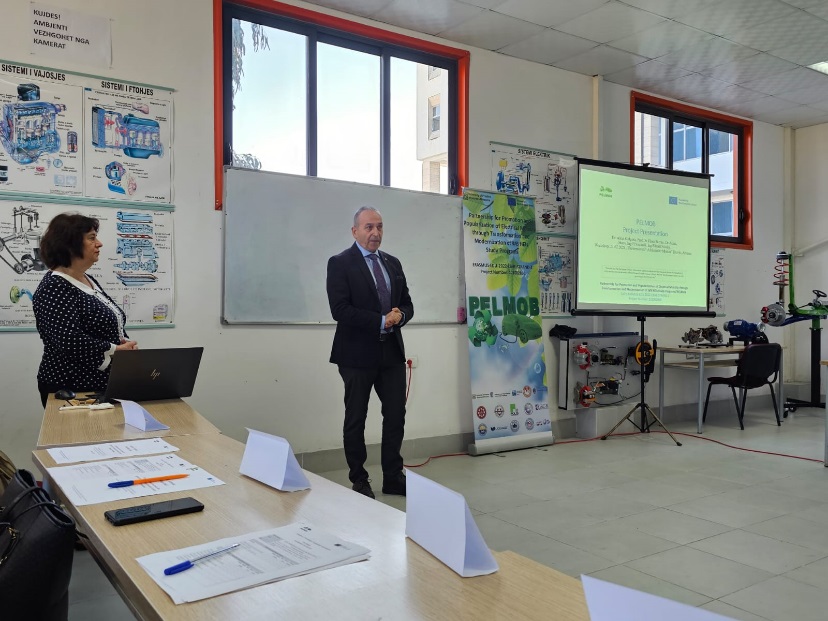 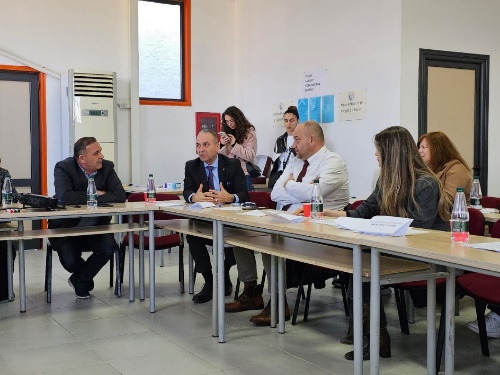 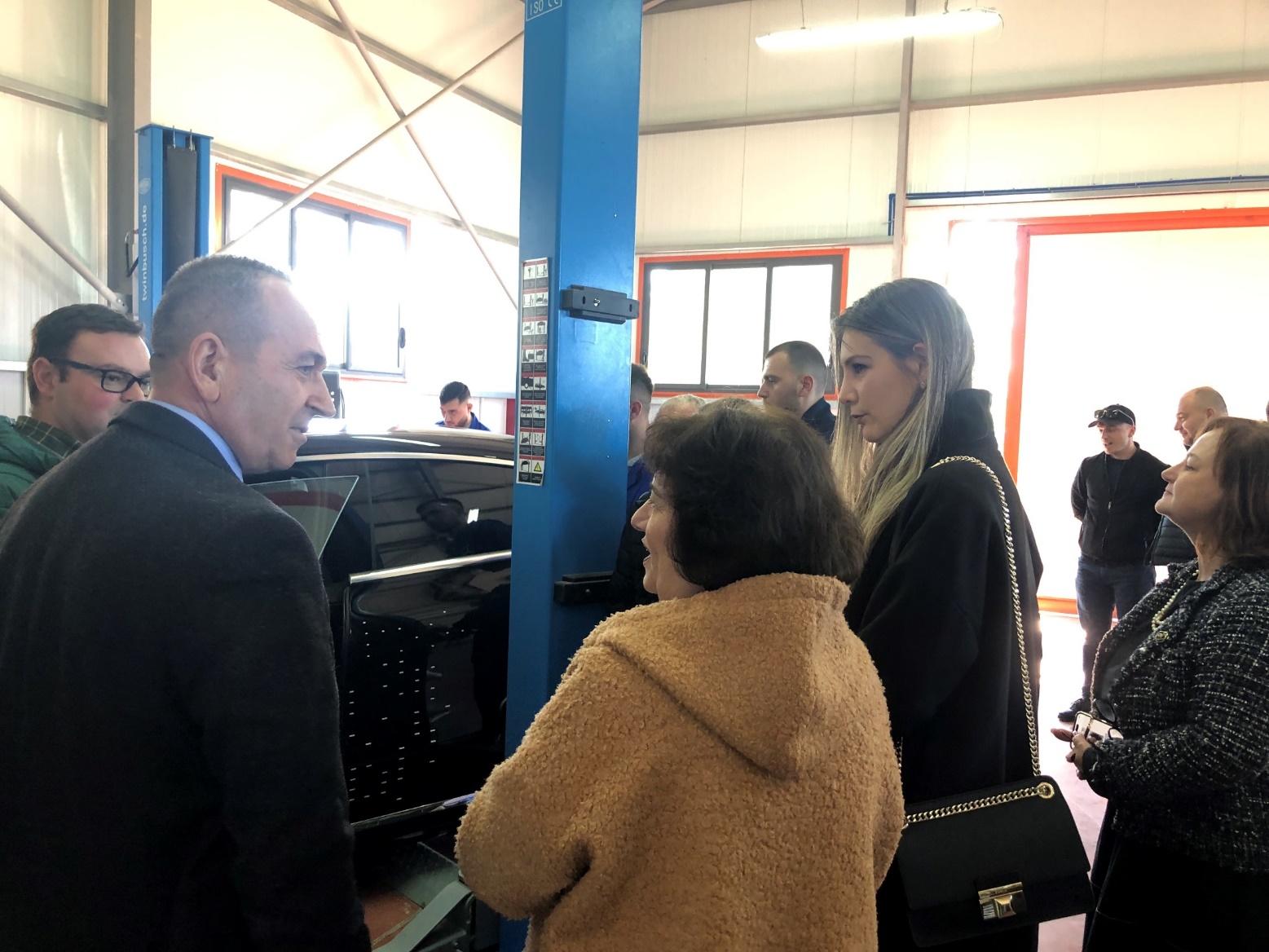 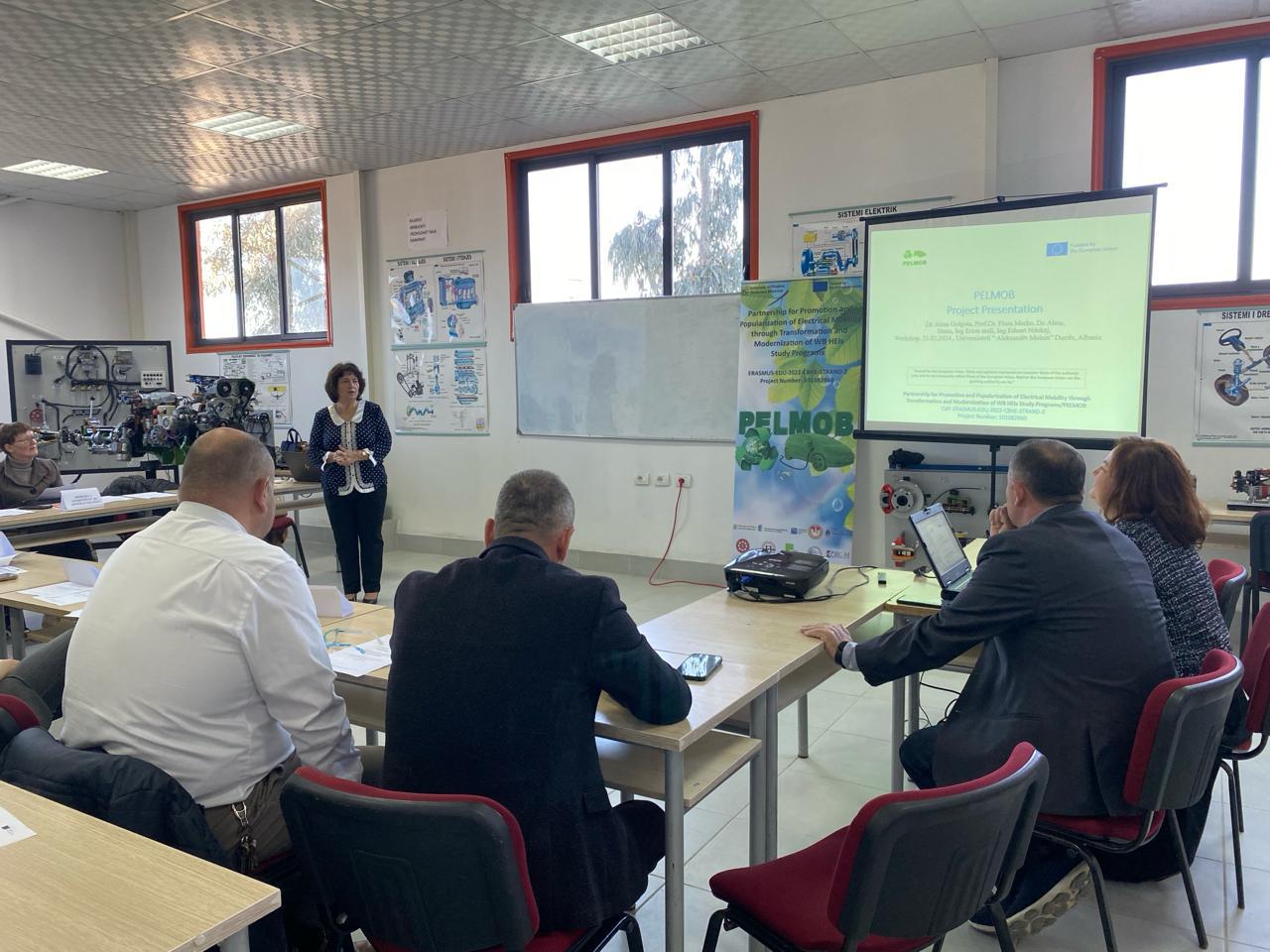 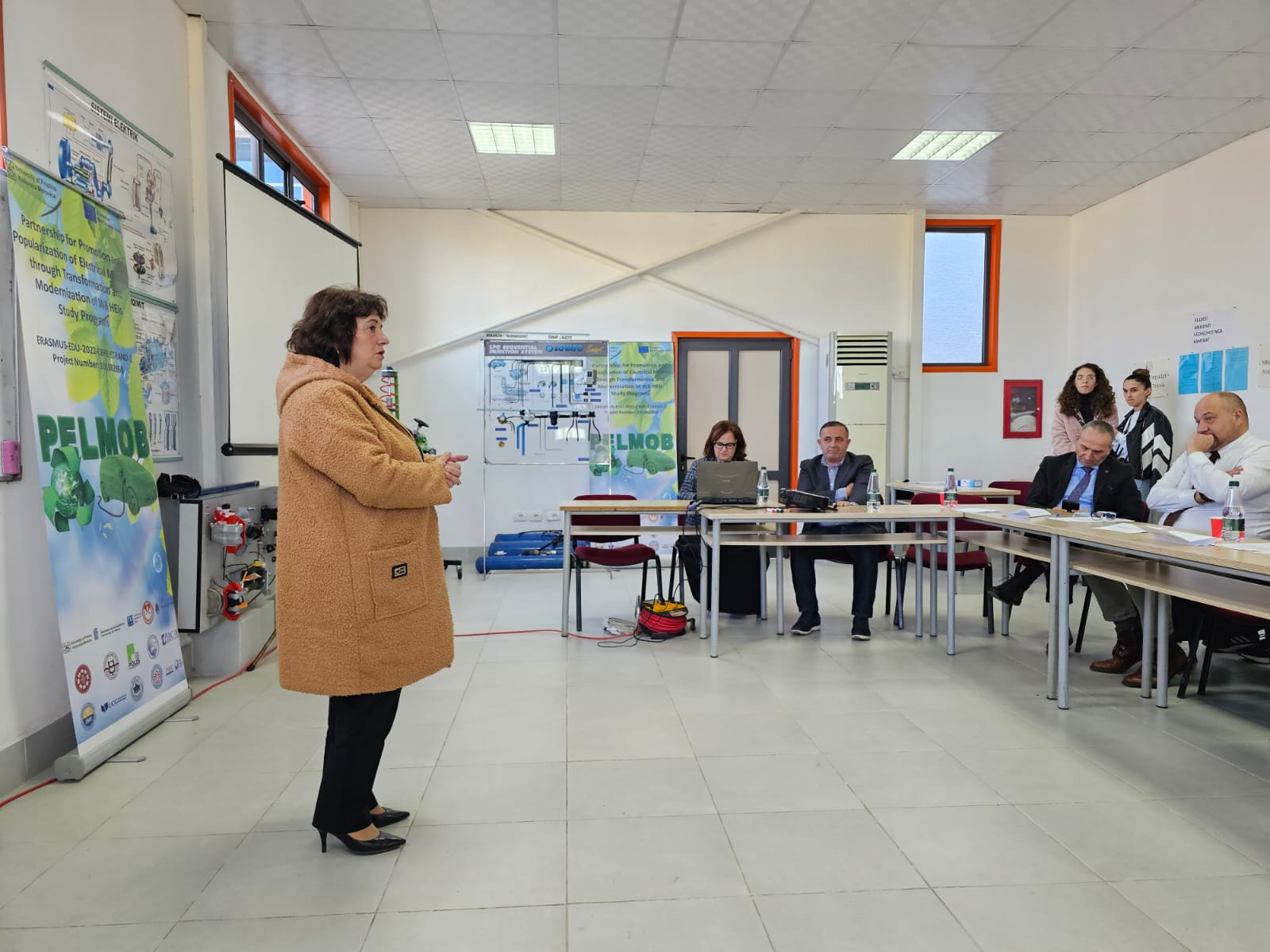 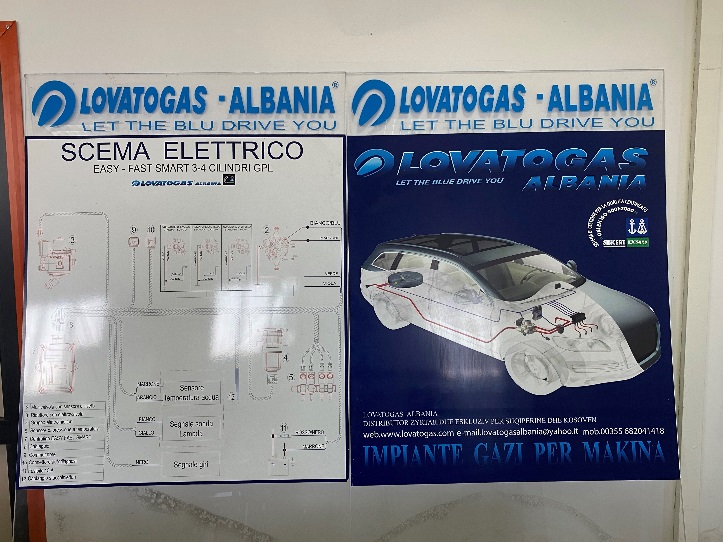 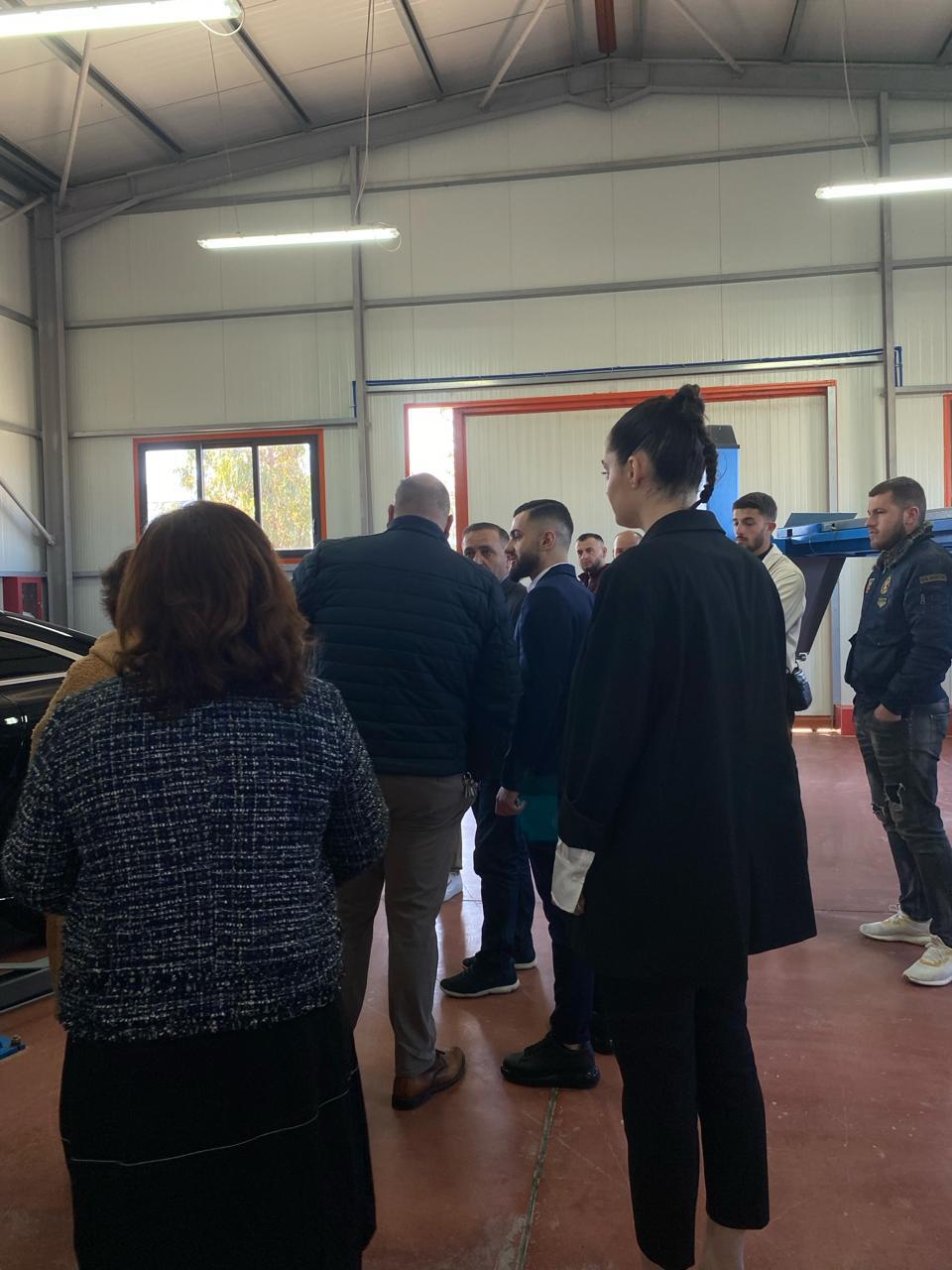 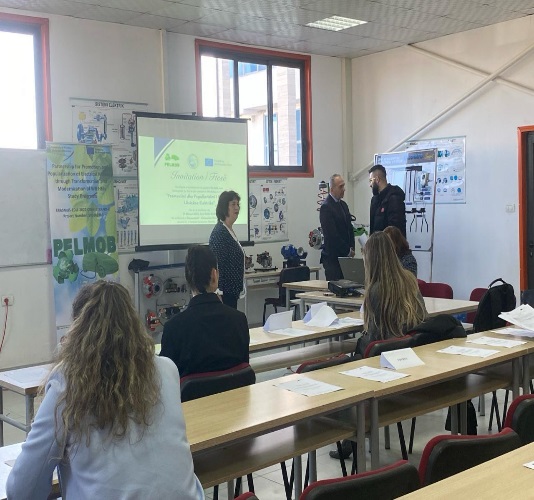 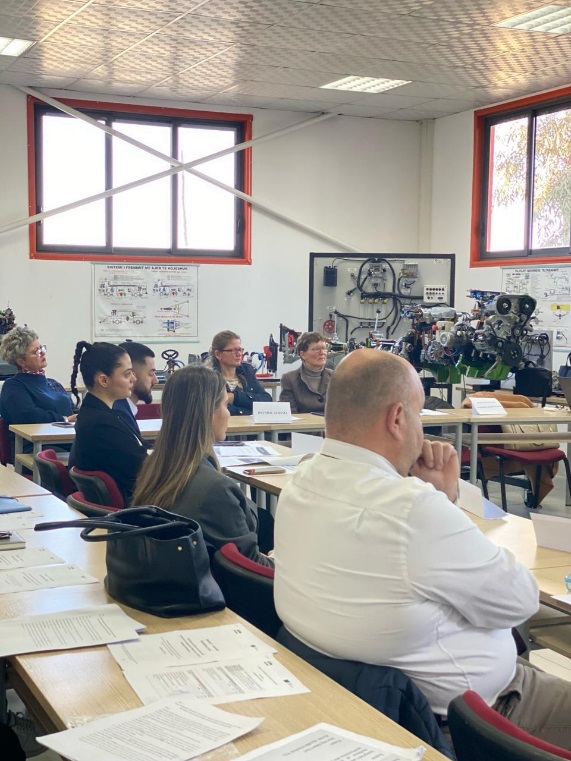 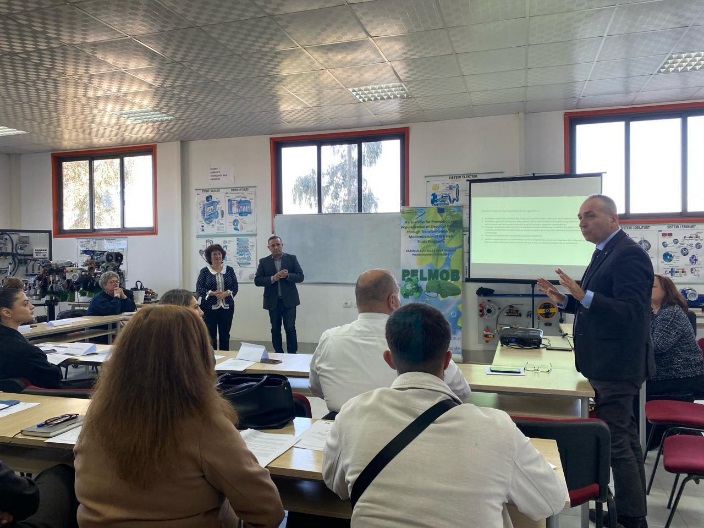 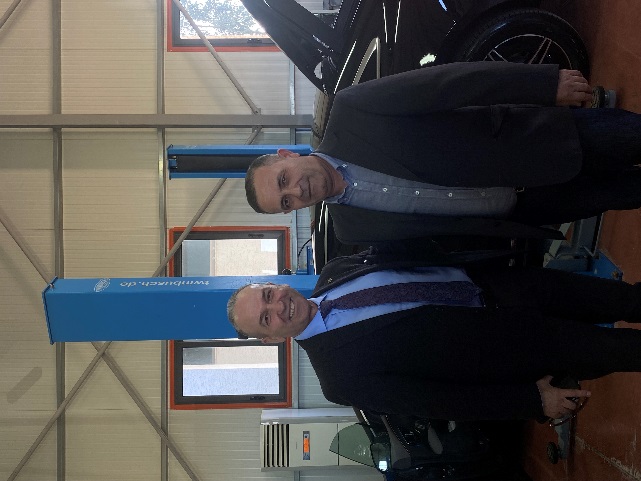 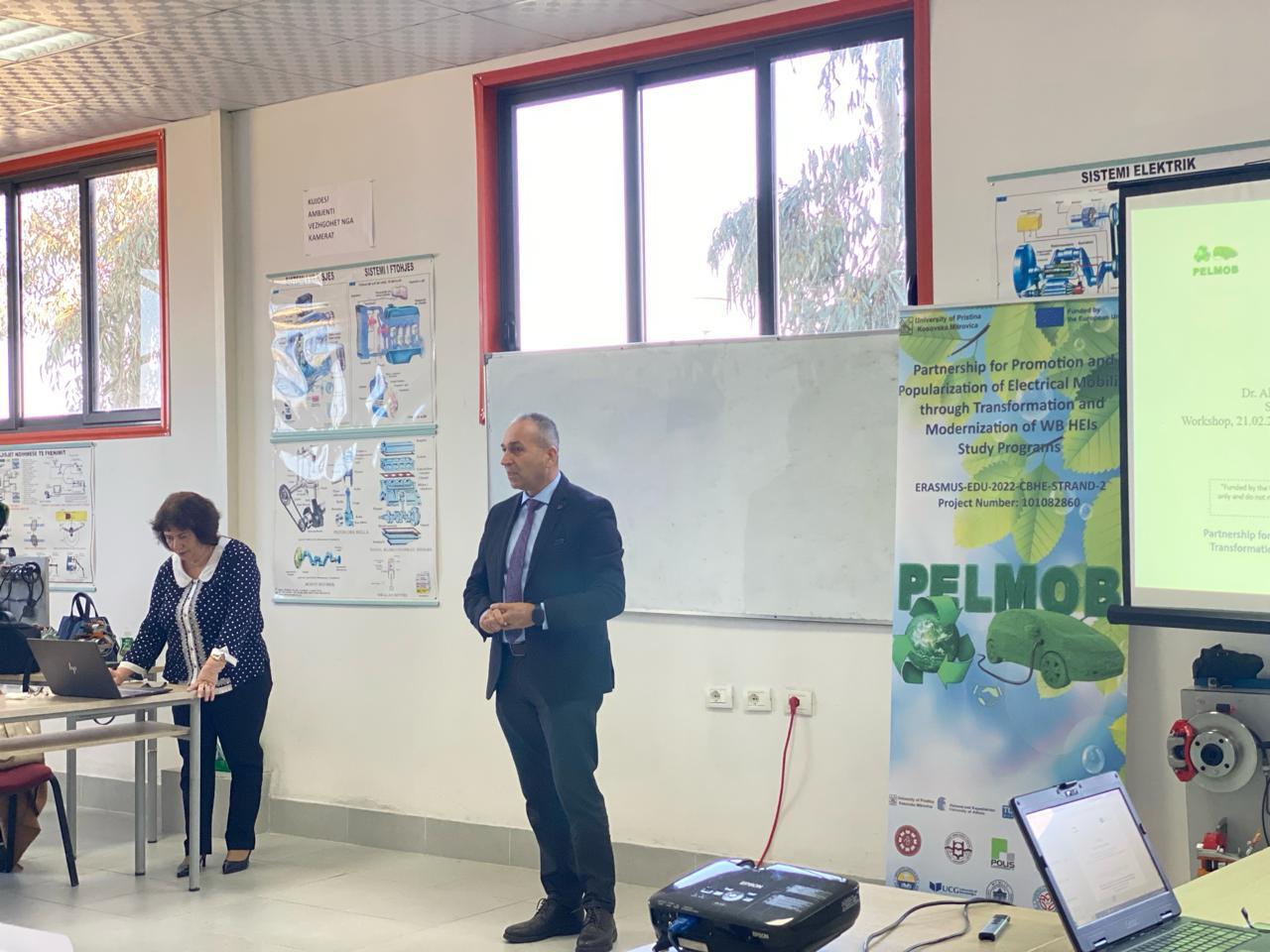 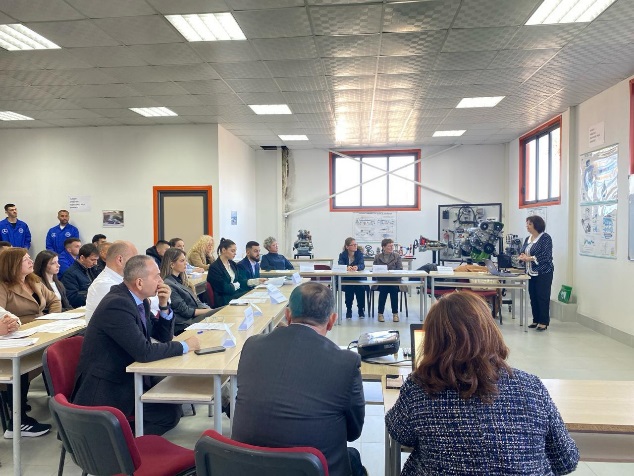 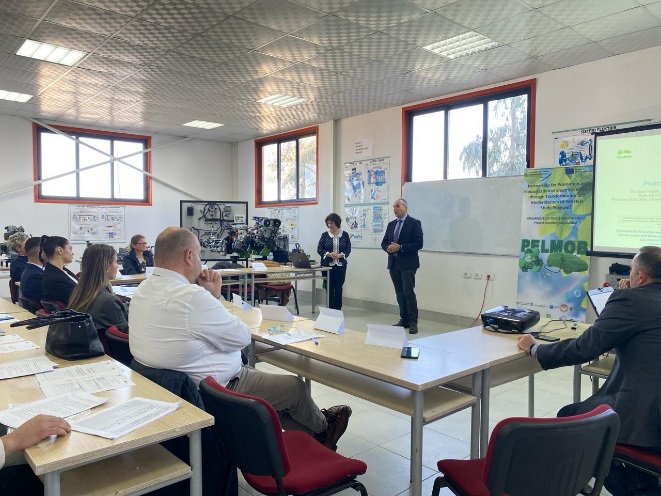 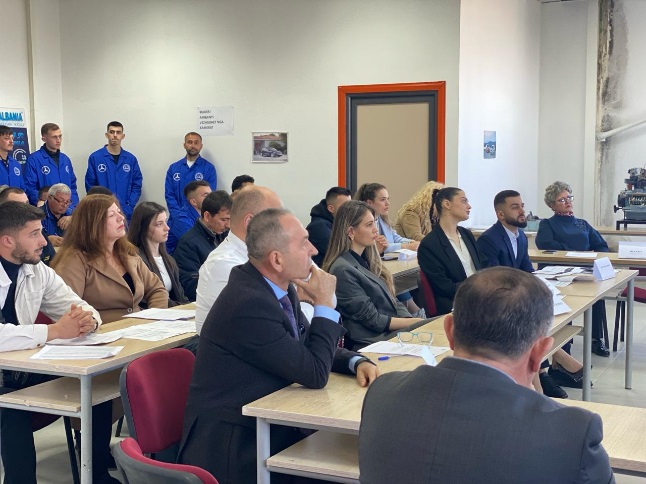 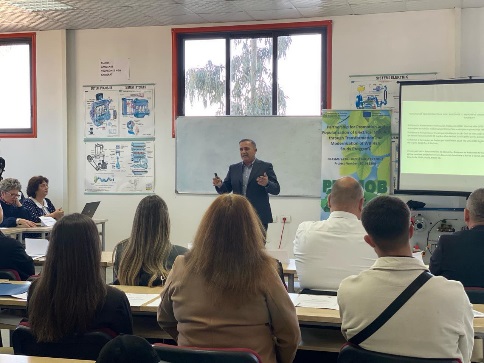 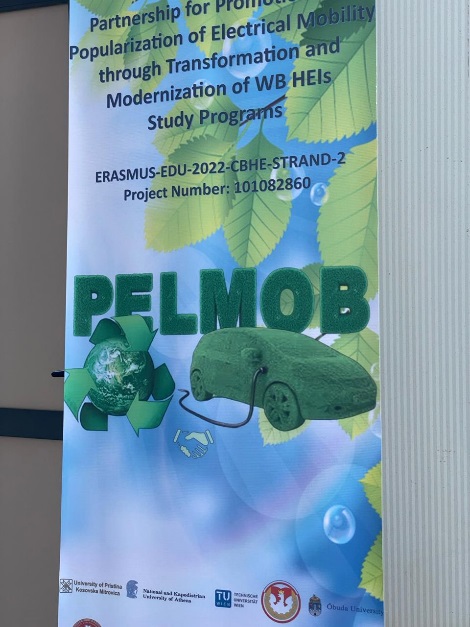 THANK YOU!
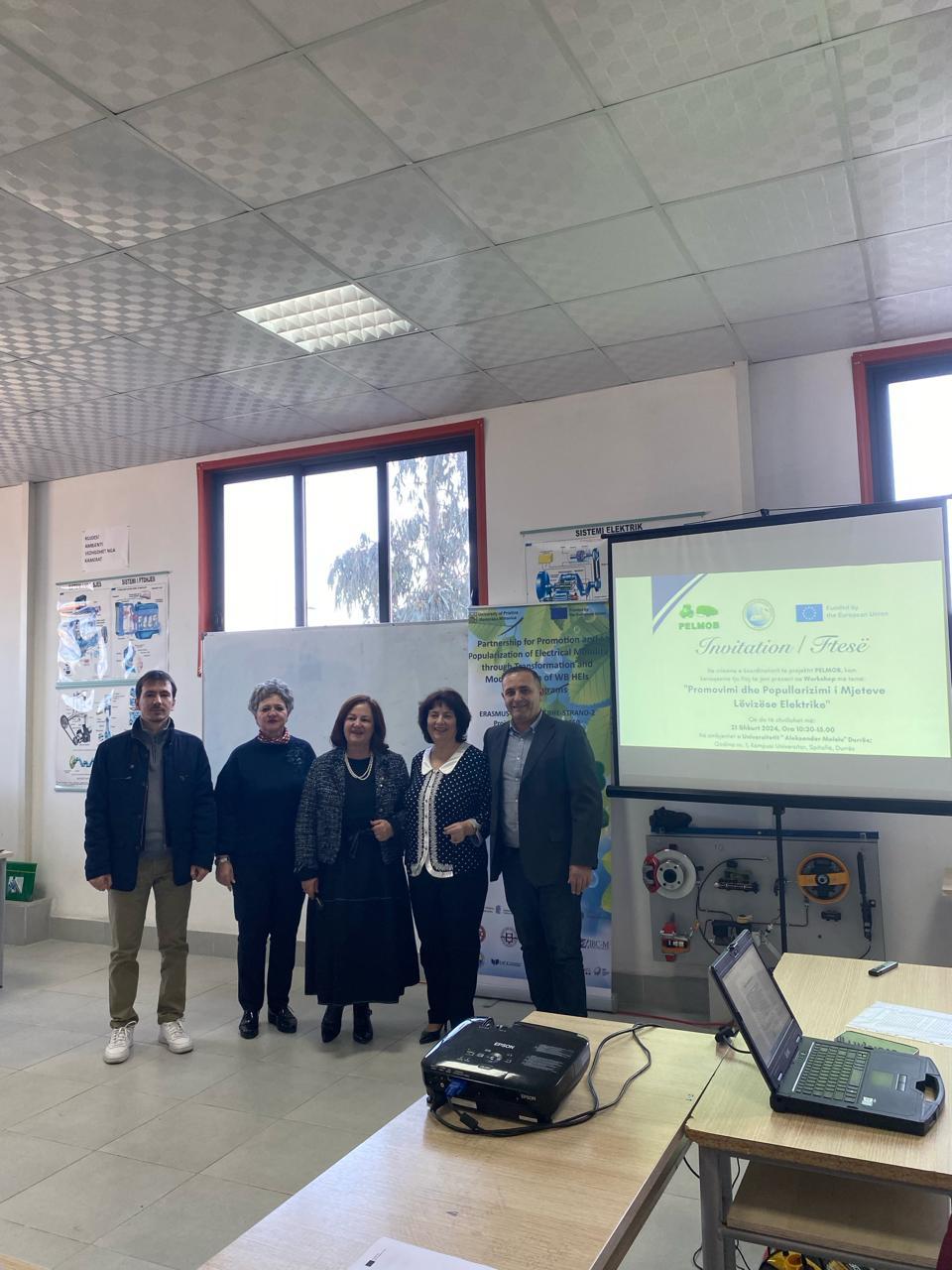